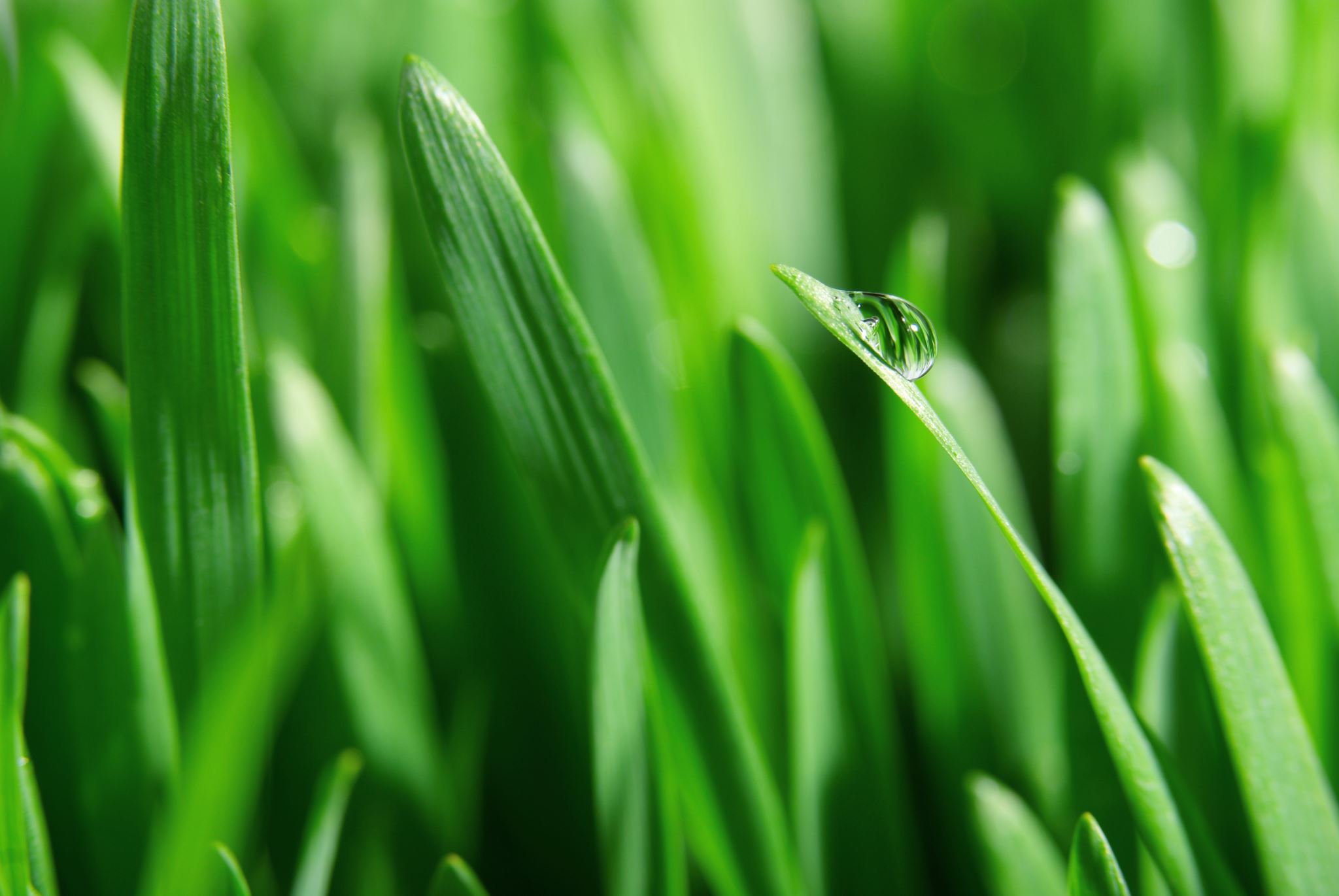 Wiosna na mojej półce
Beata Kamińska
Przygotuj:tackę papierowąblok papierów kolorowychrolkę tekturowąklejkrepinęnożyczki
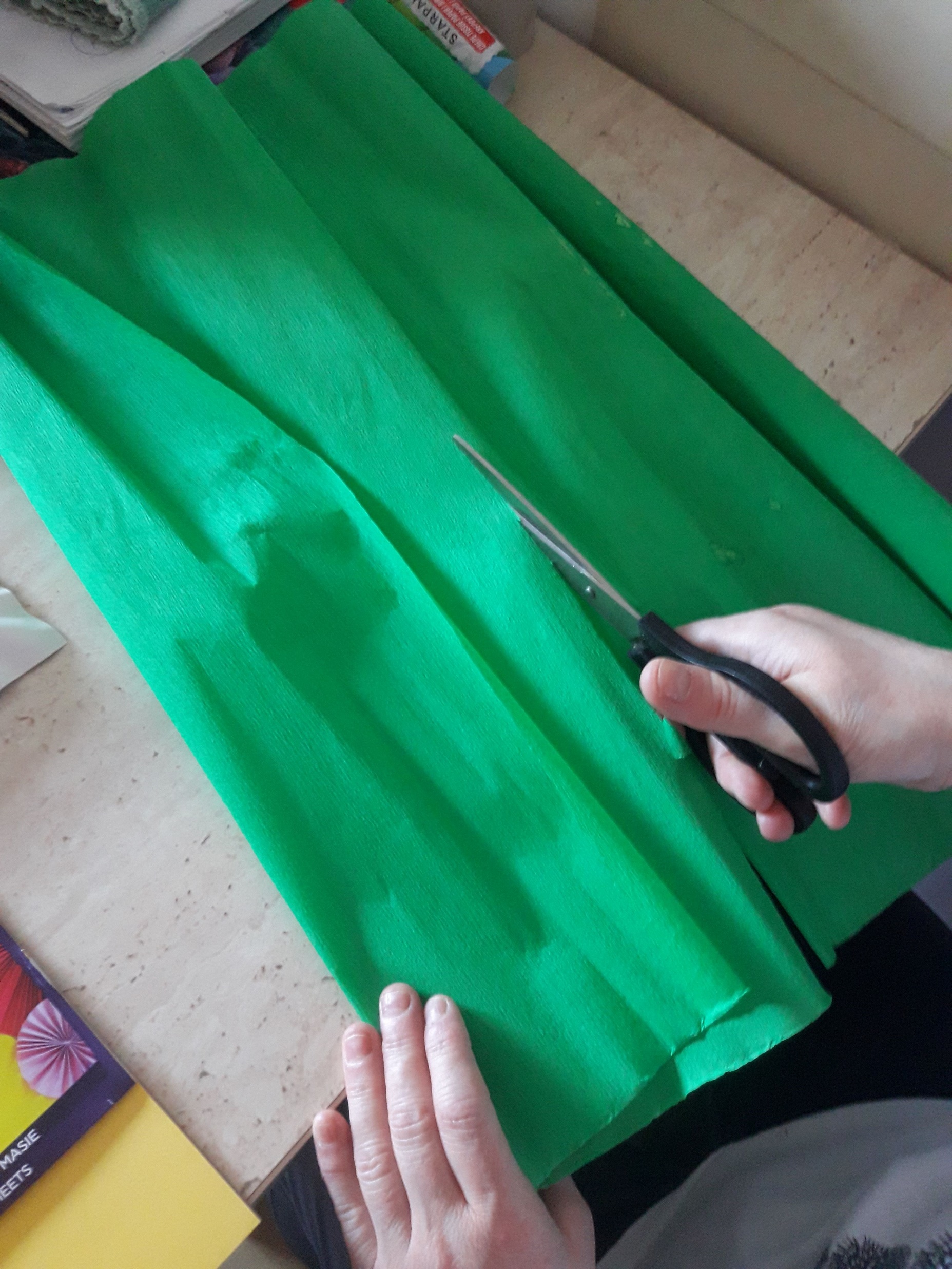 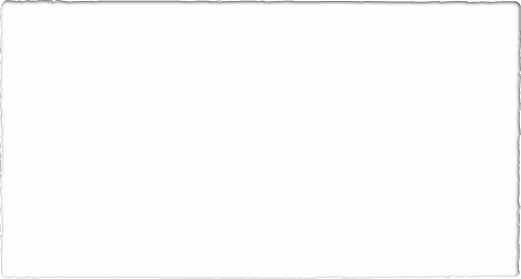 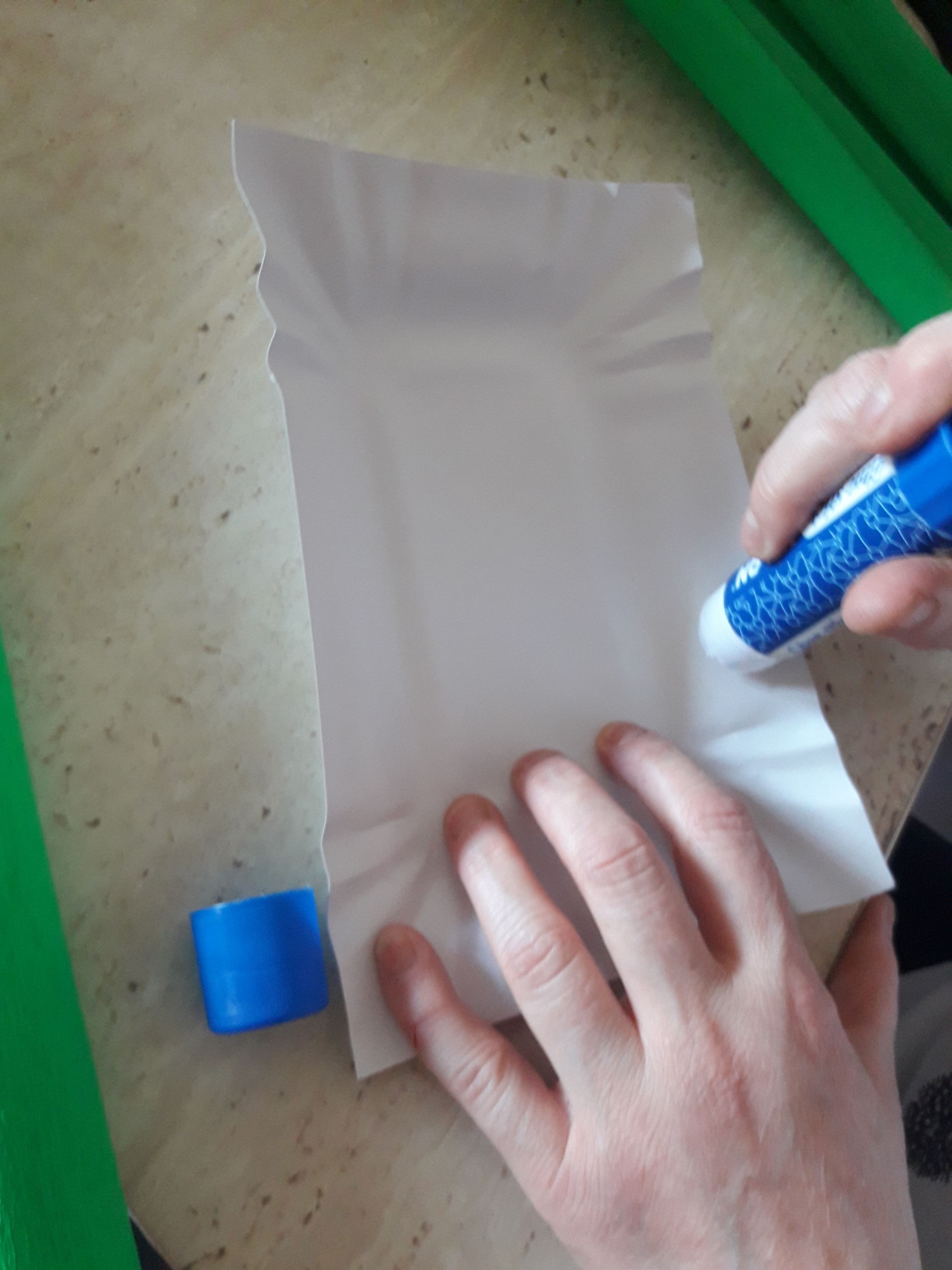 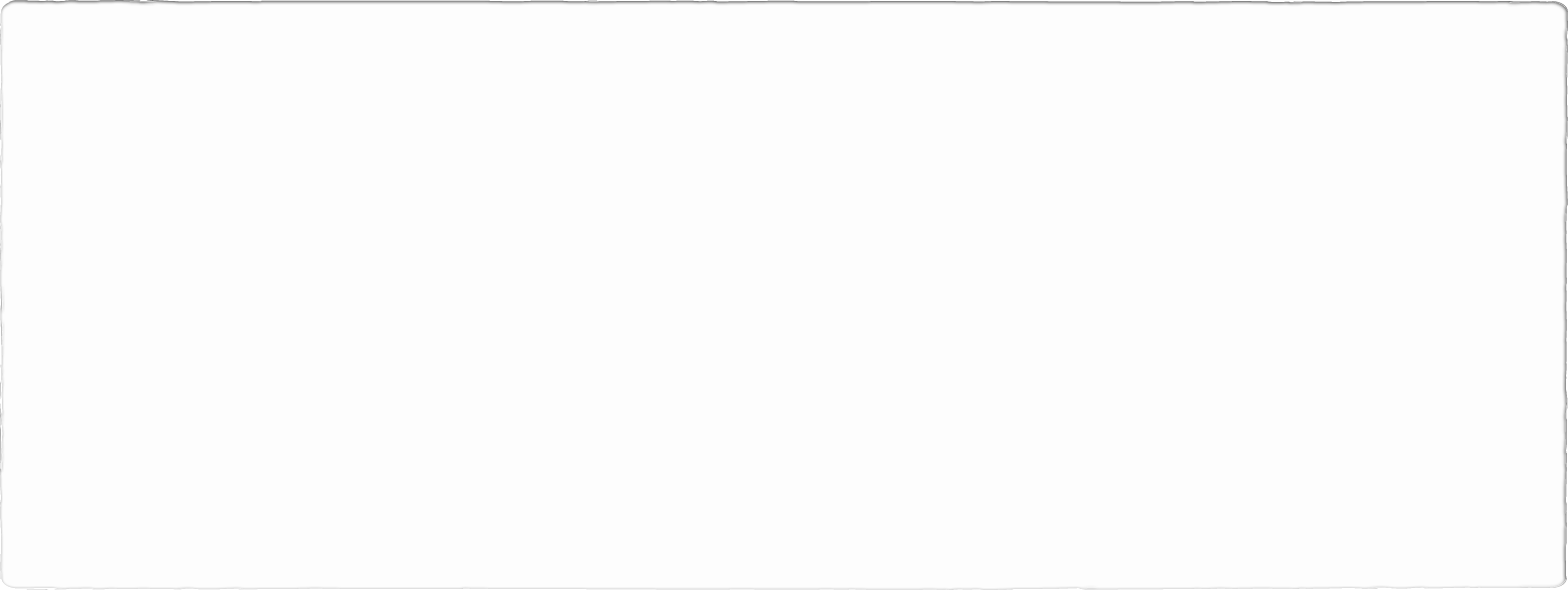 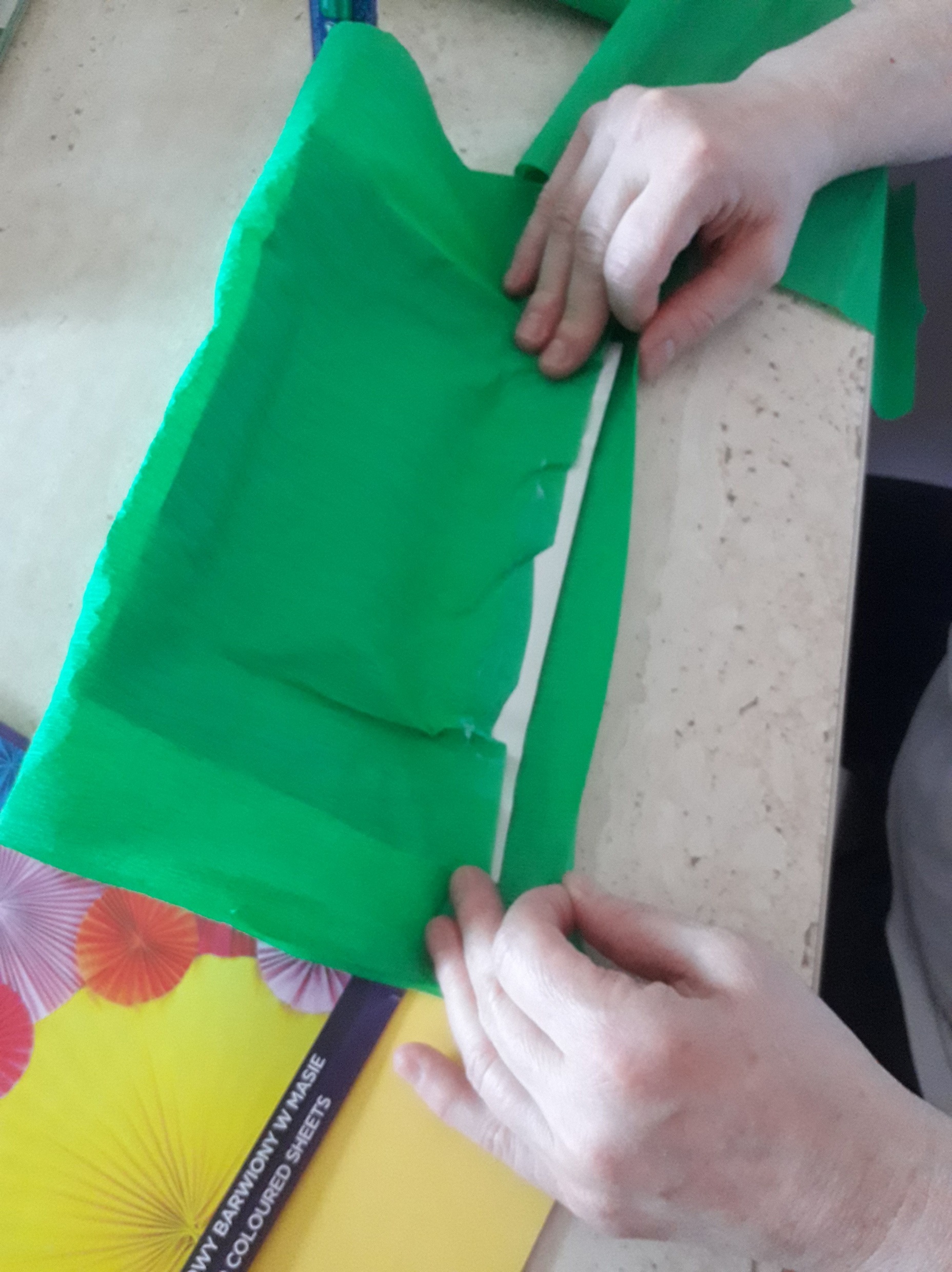 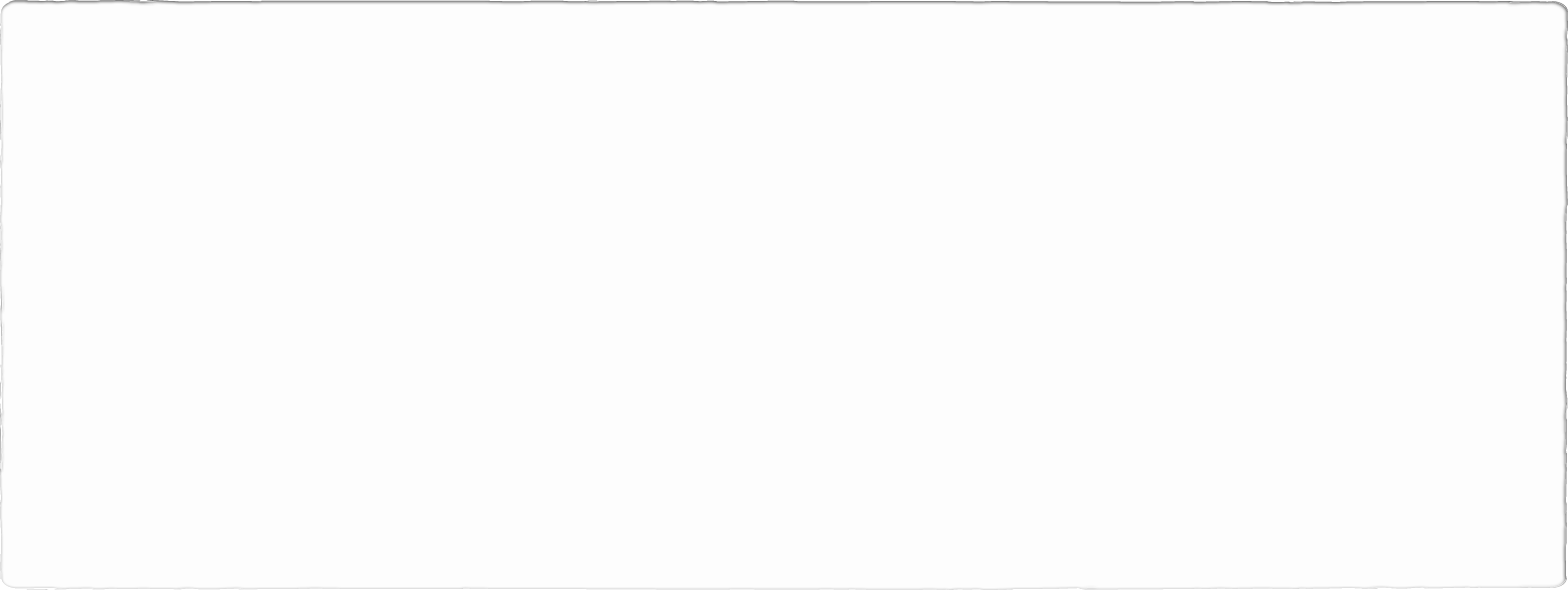 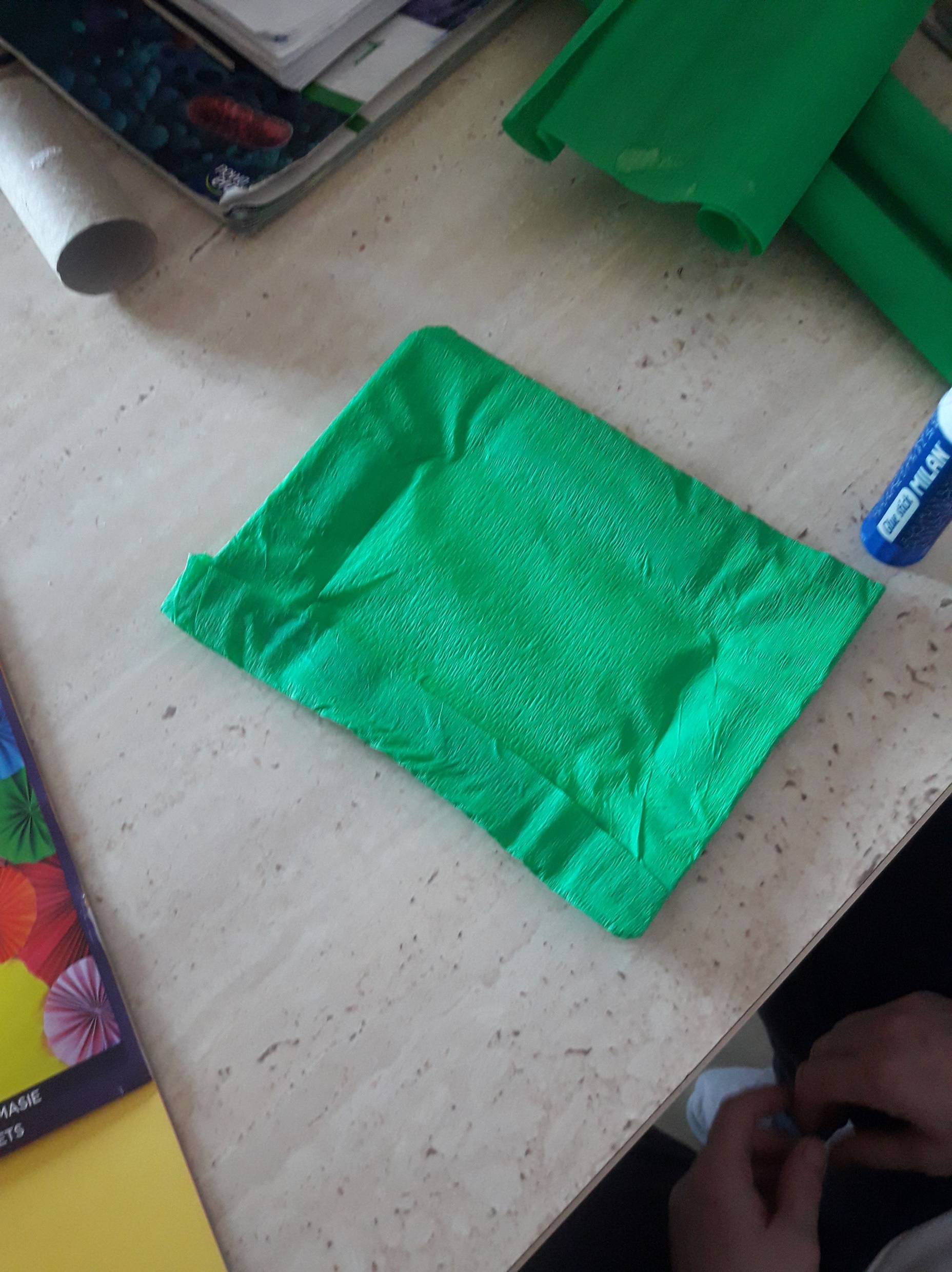 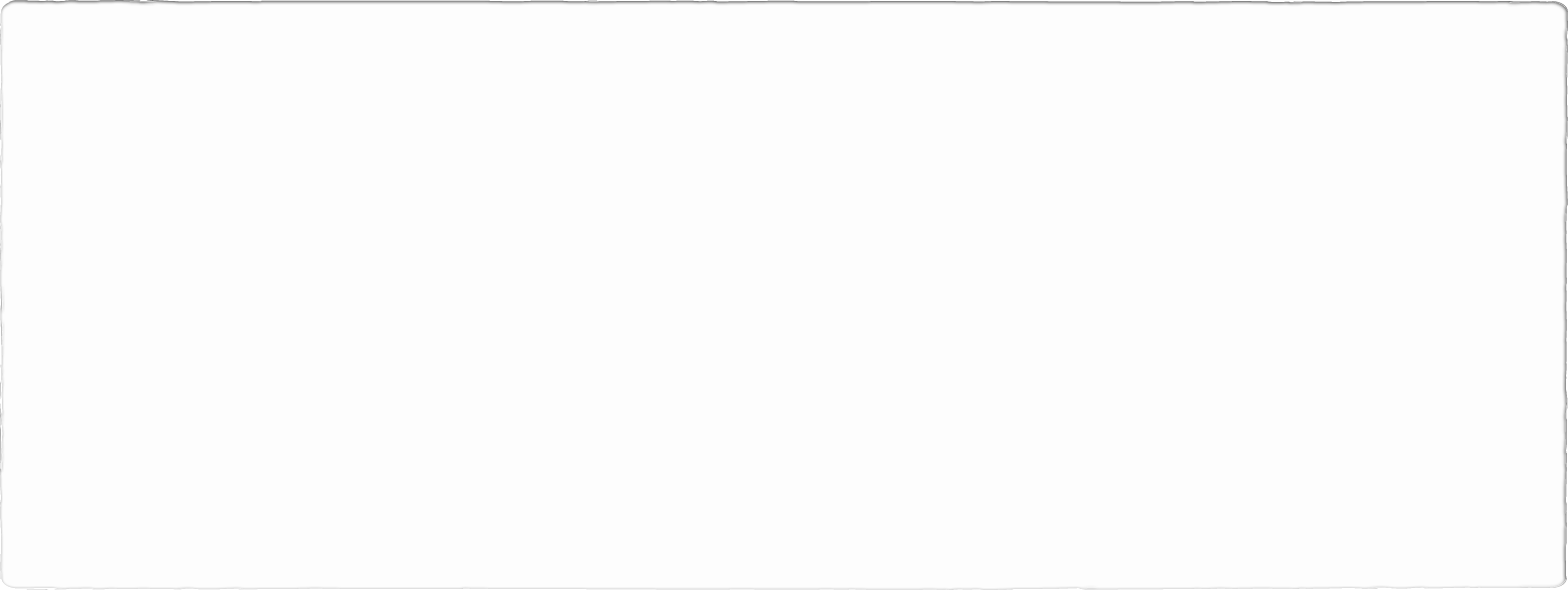 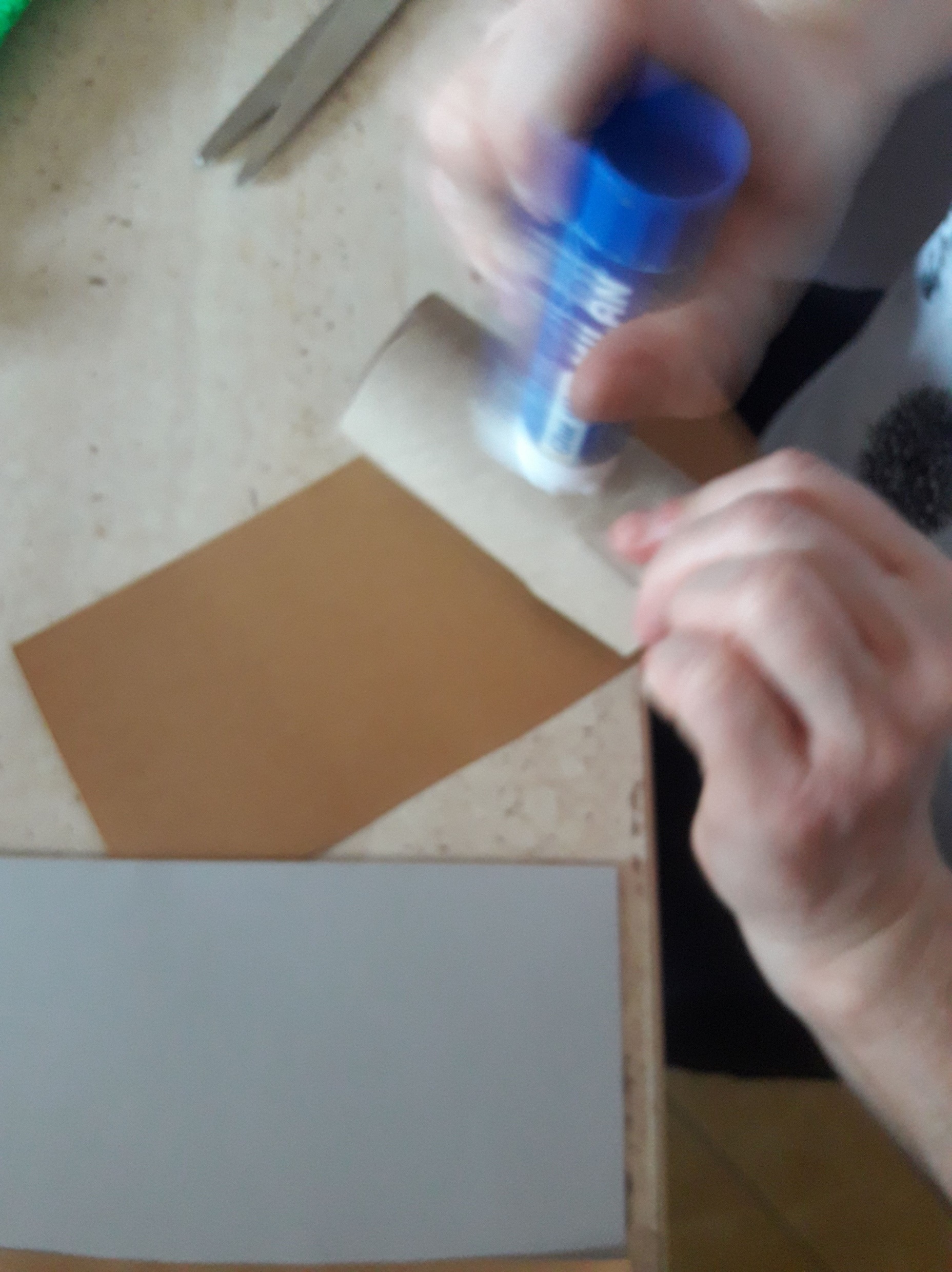 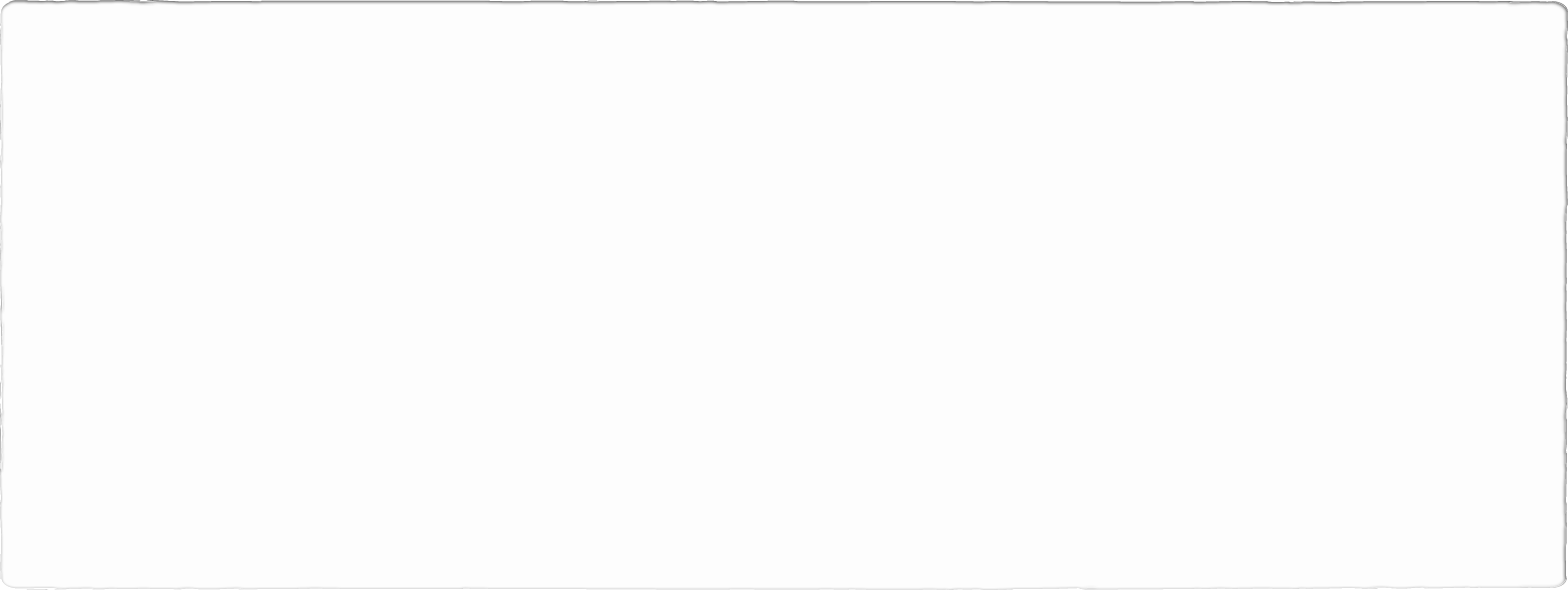 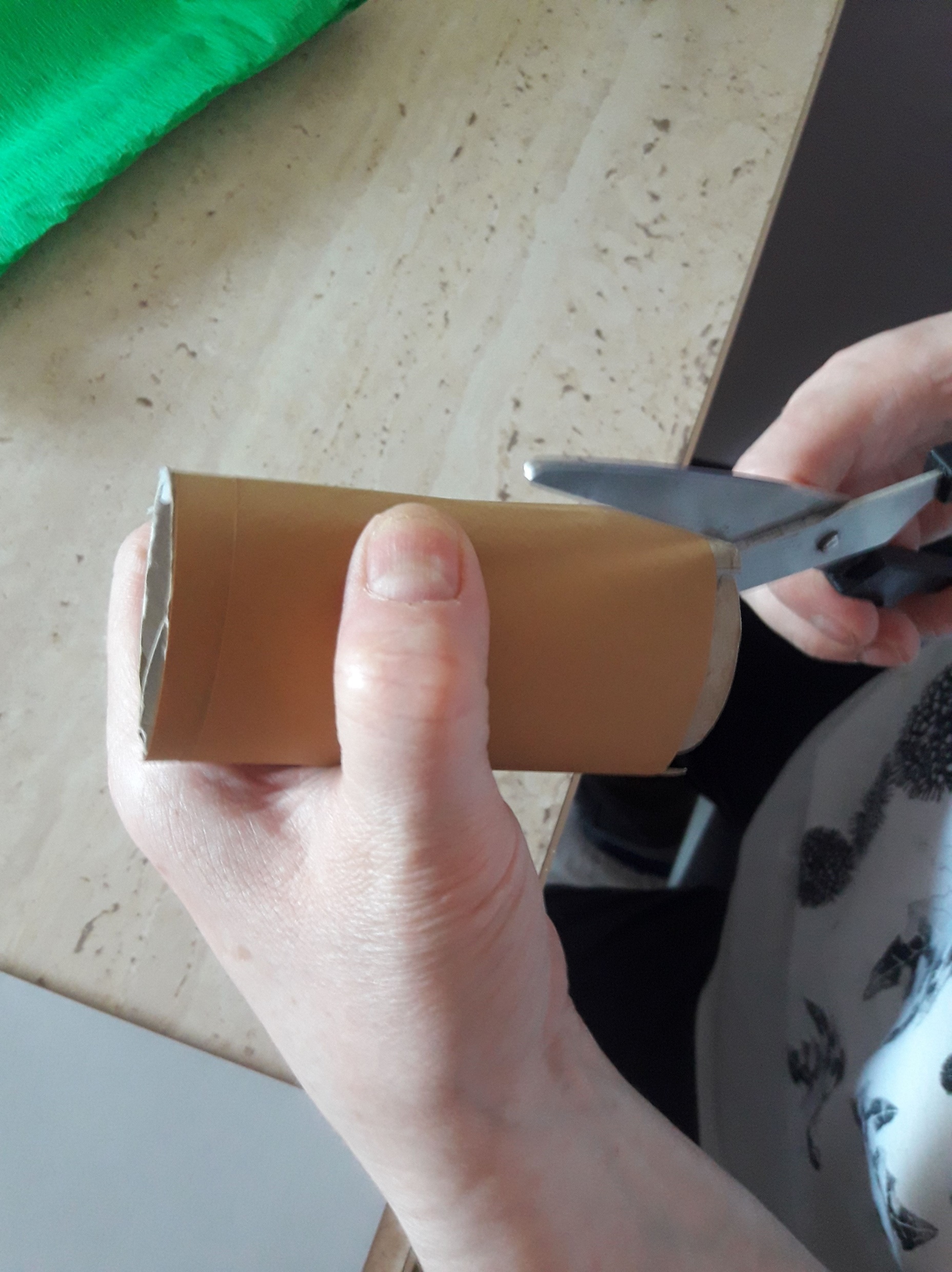 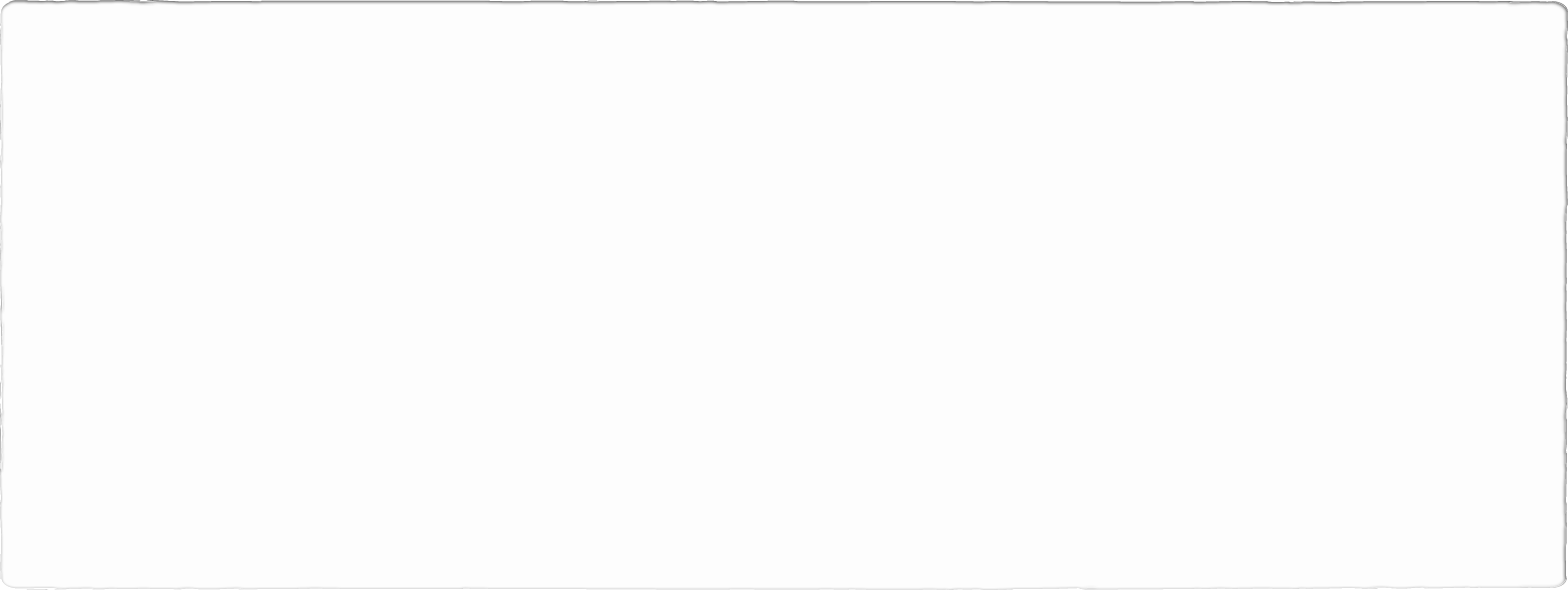 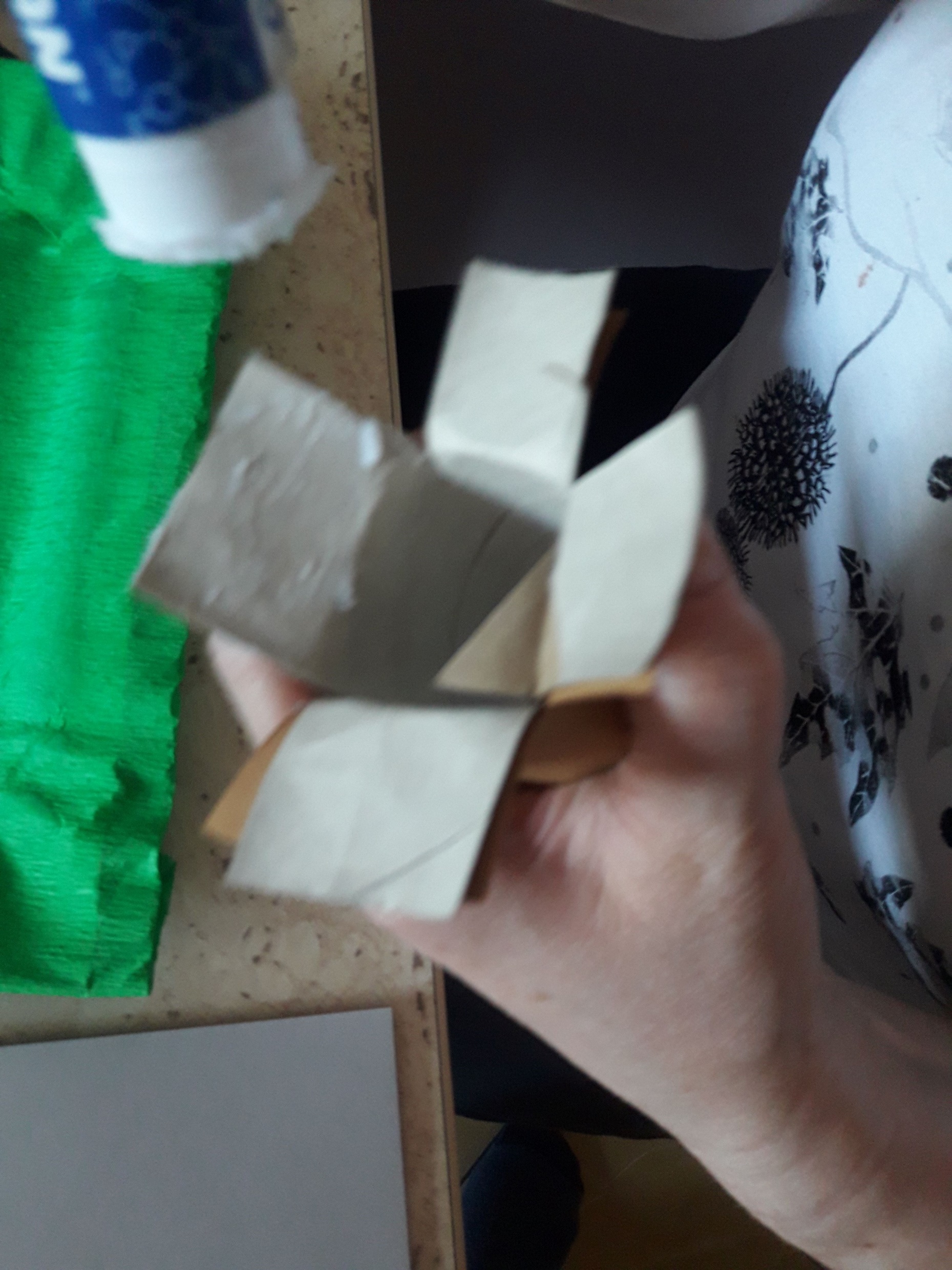 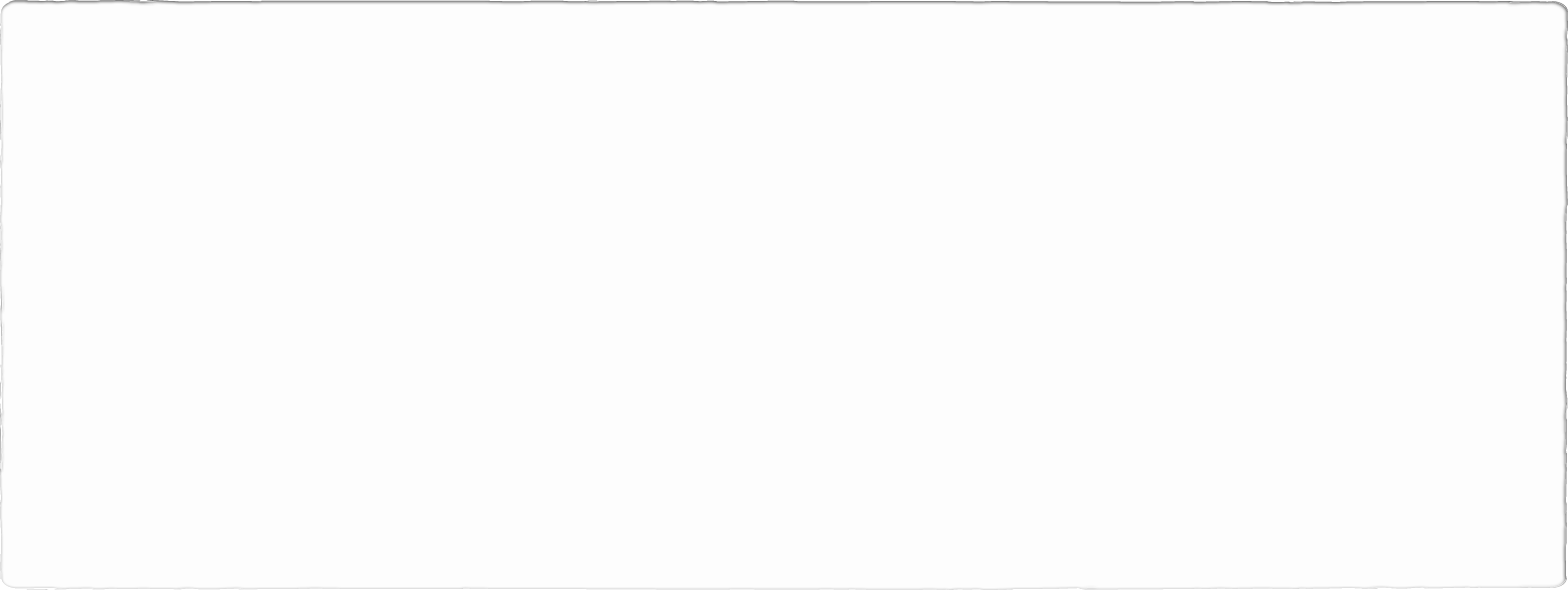 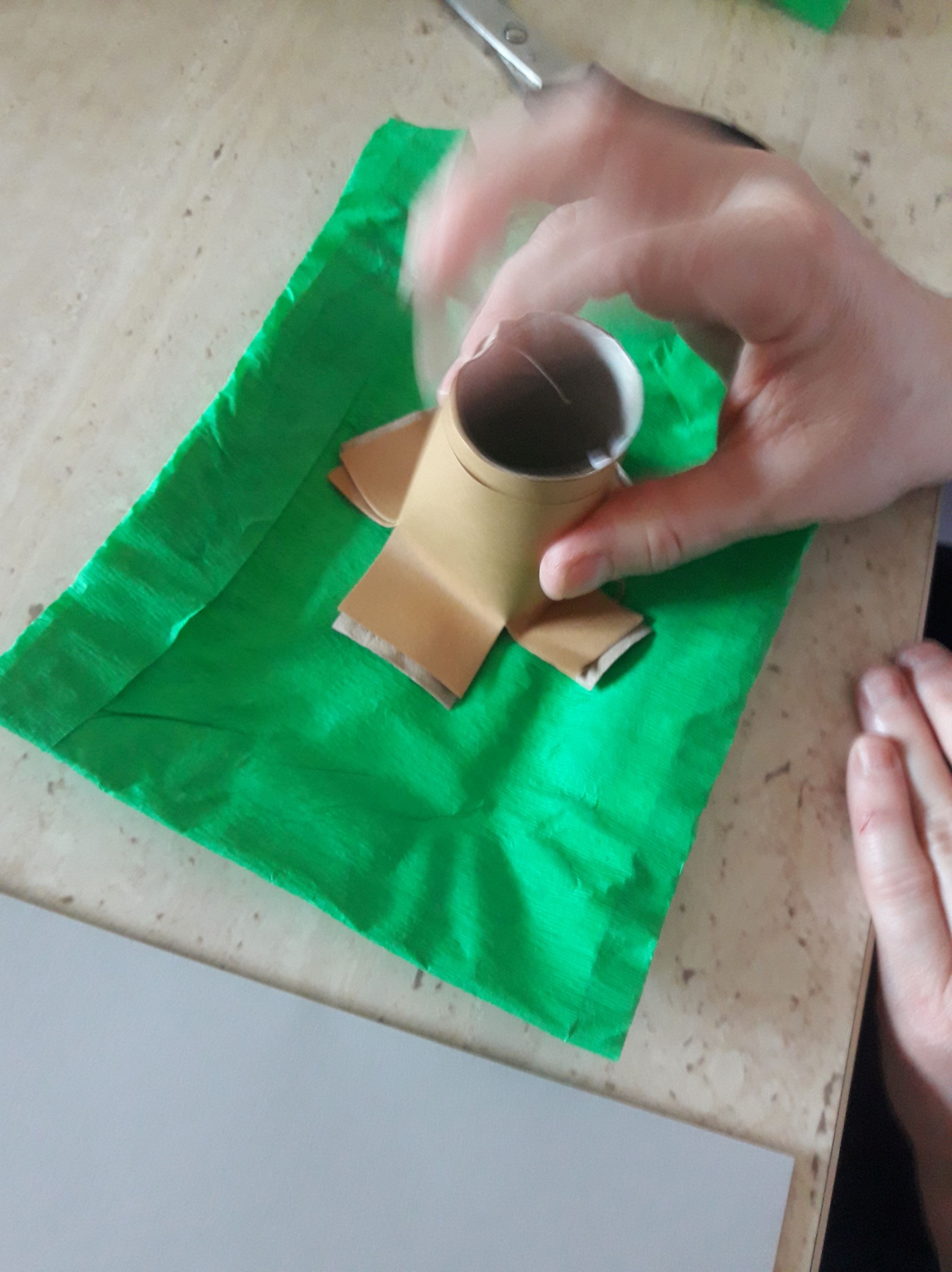 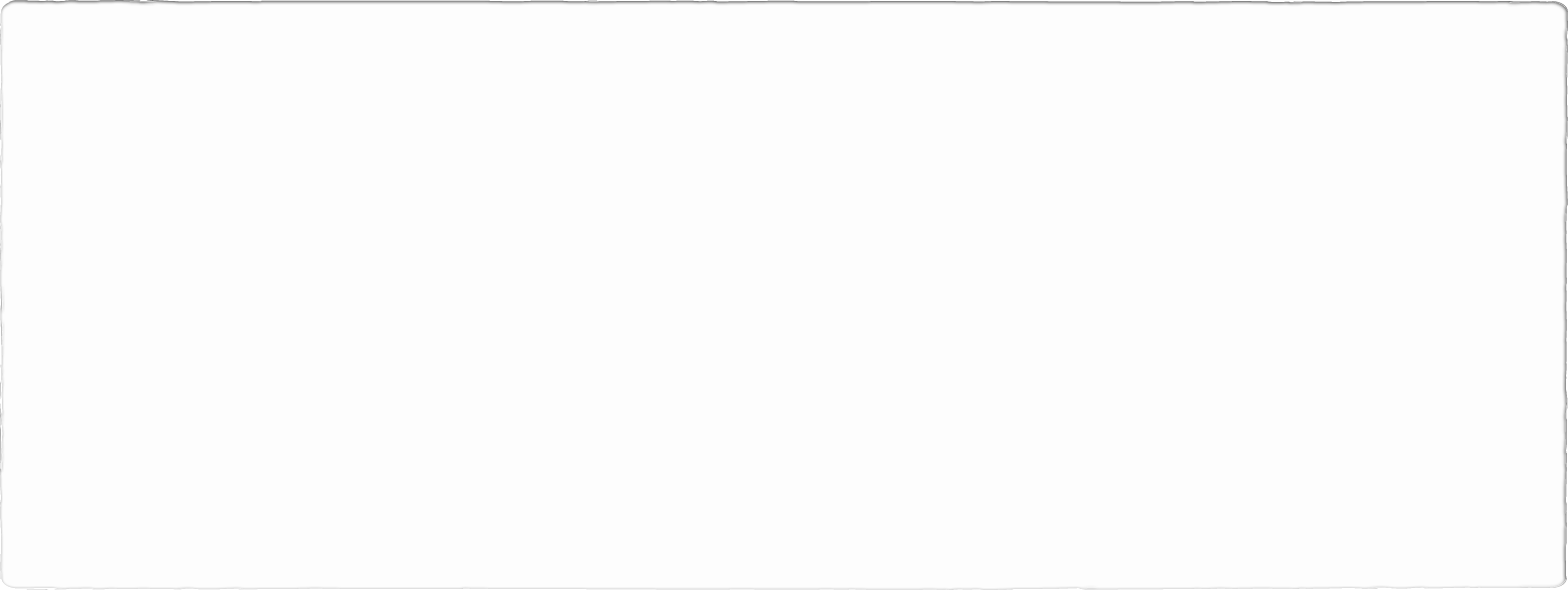 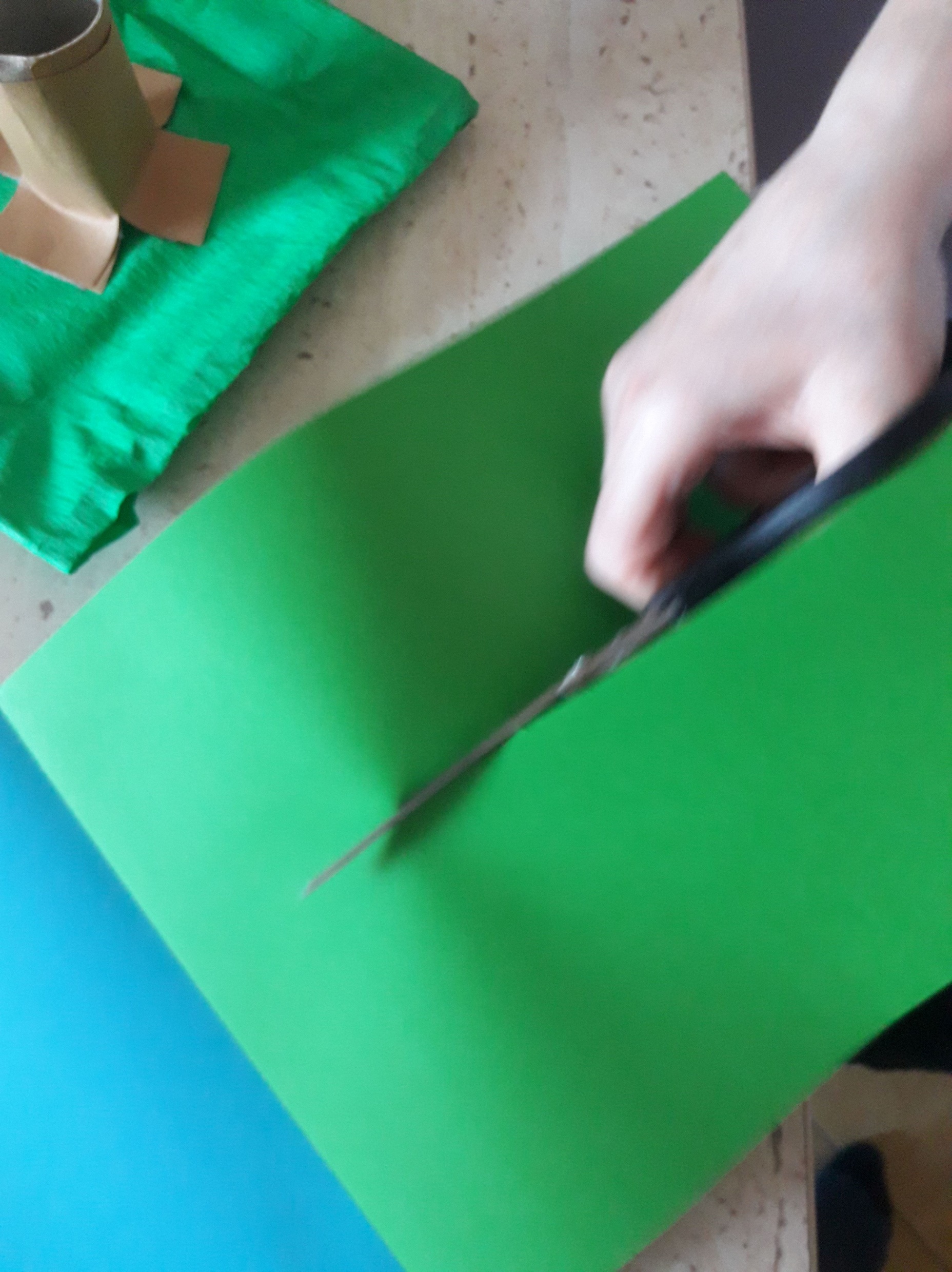 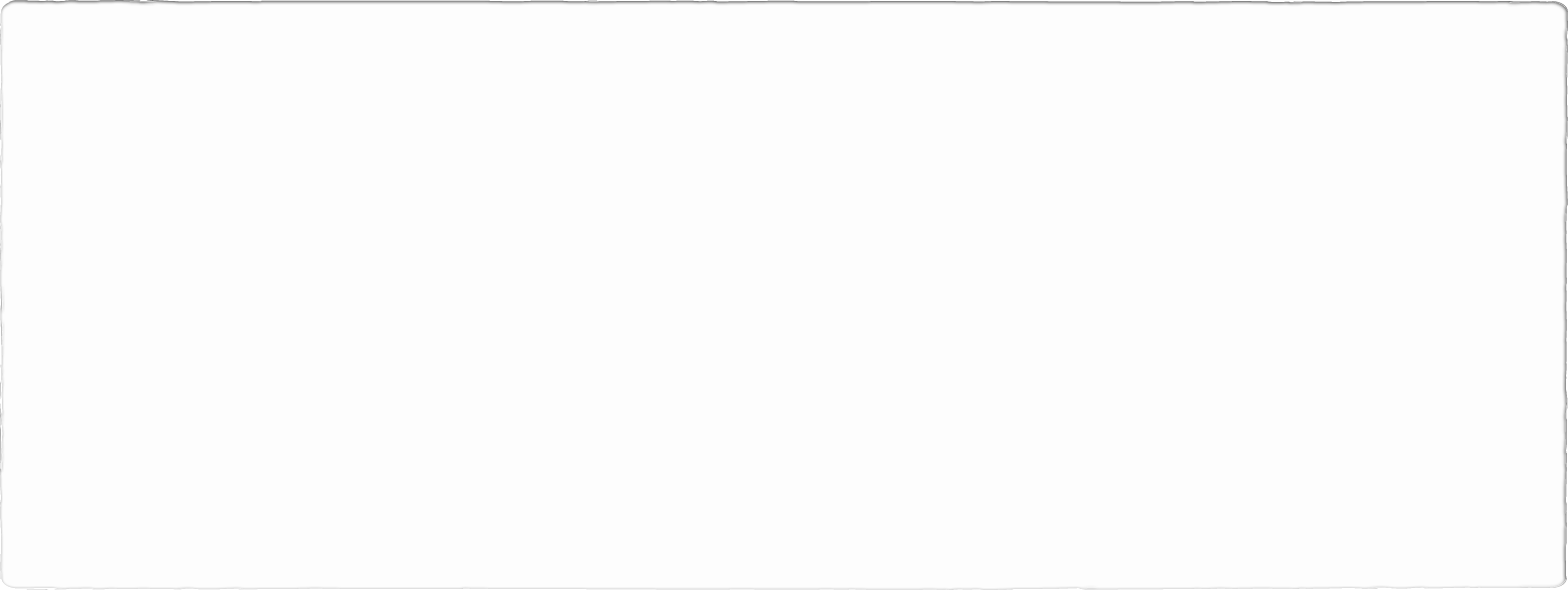 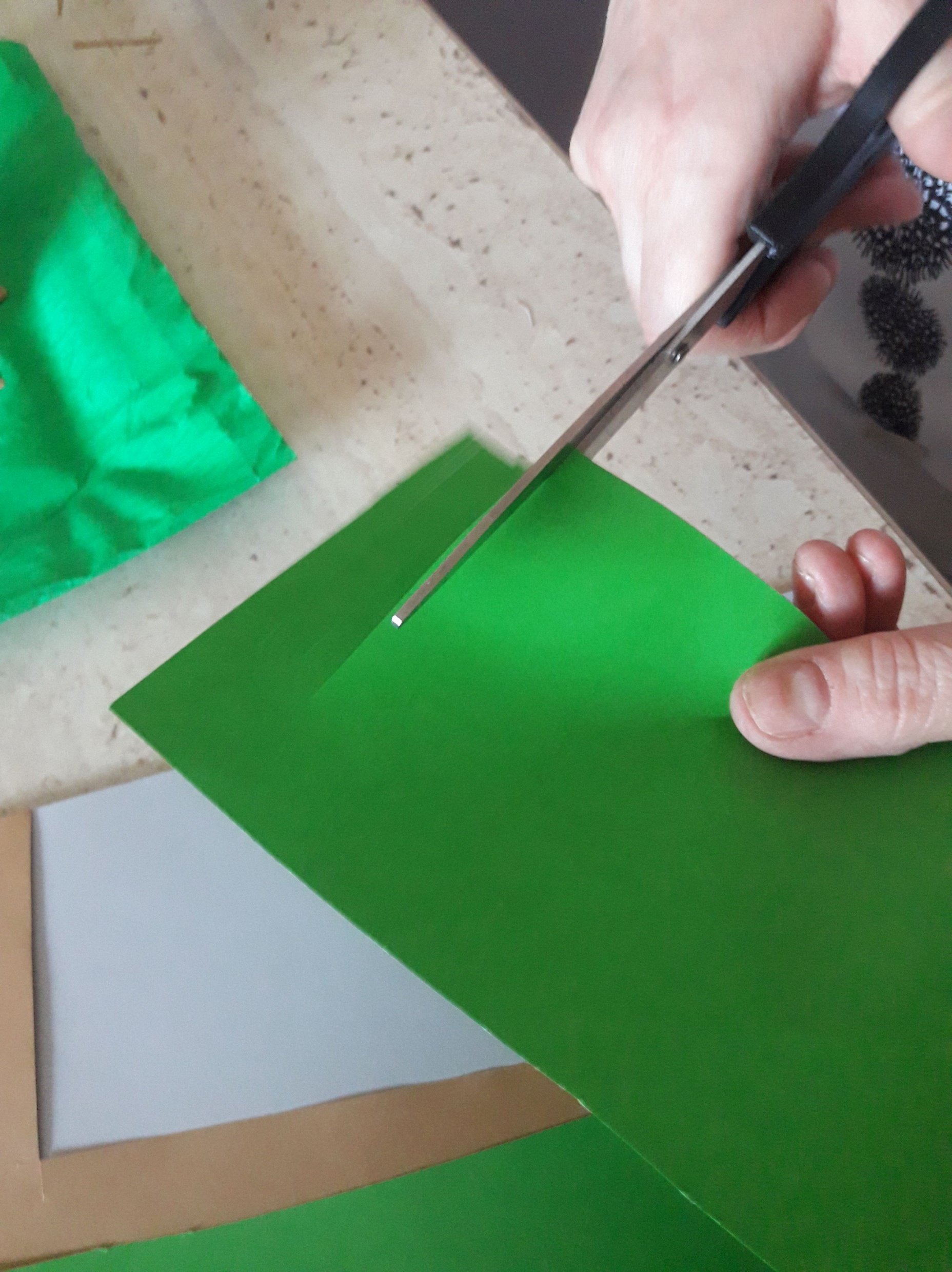 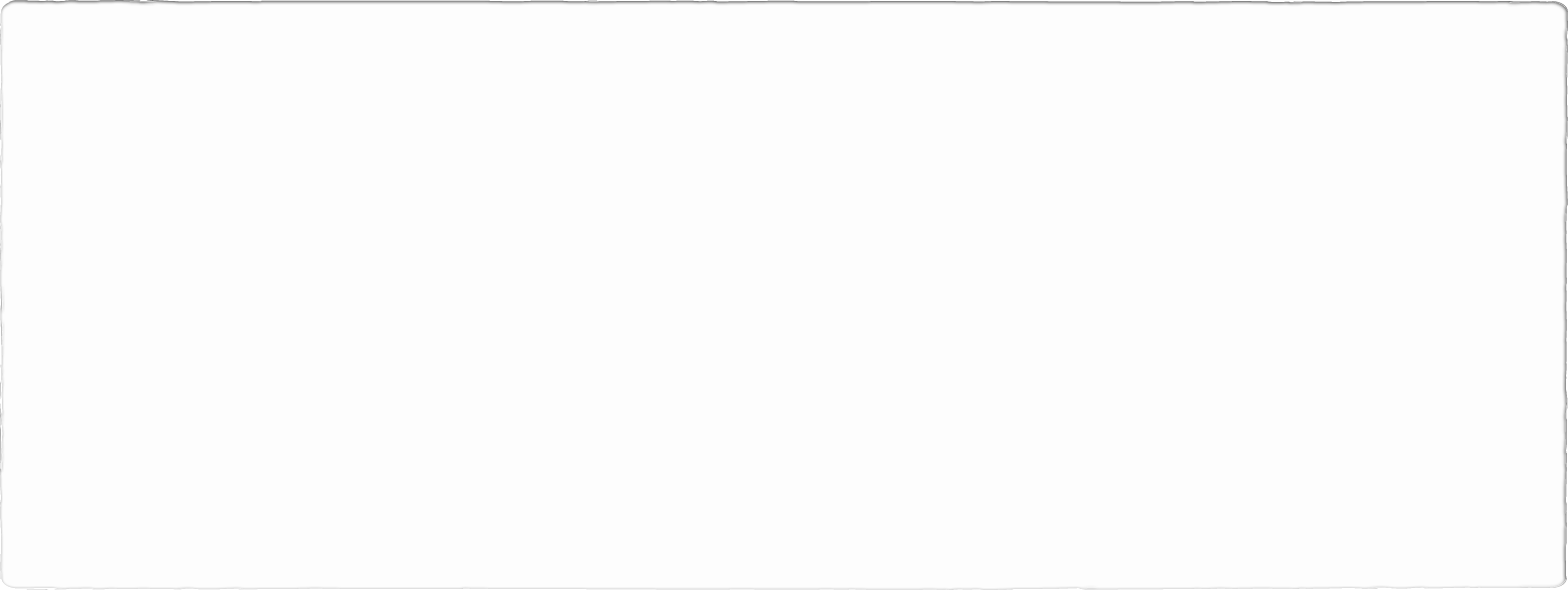 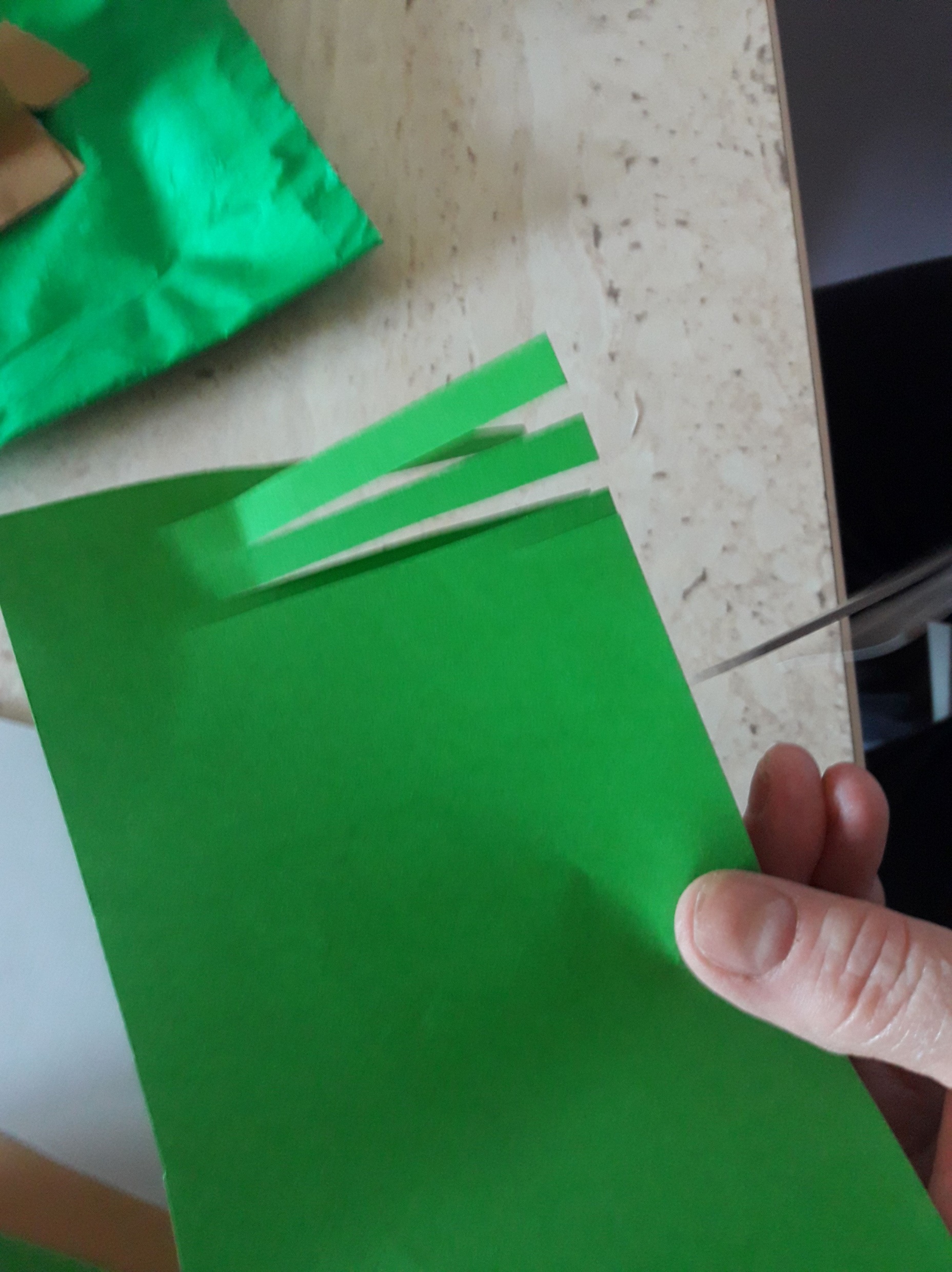 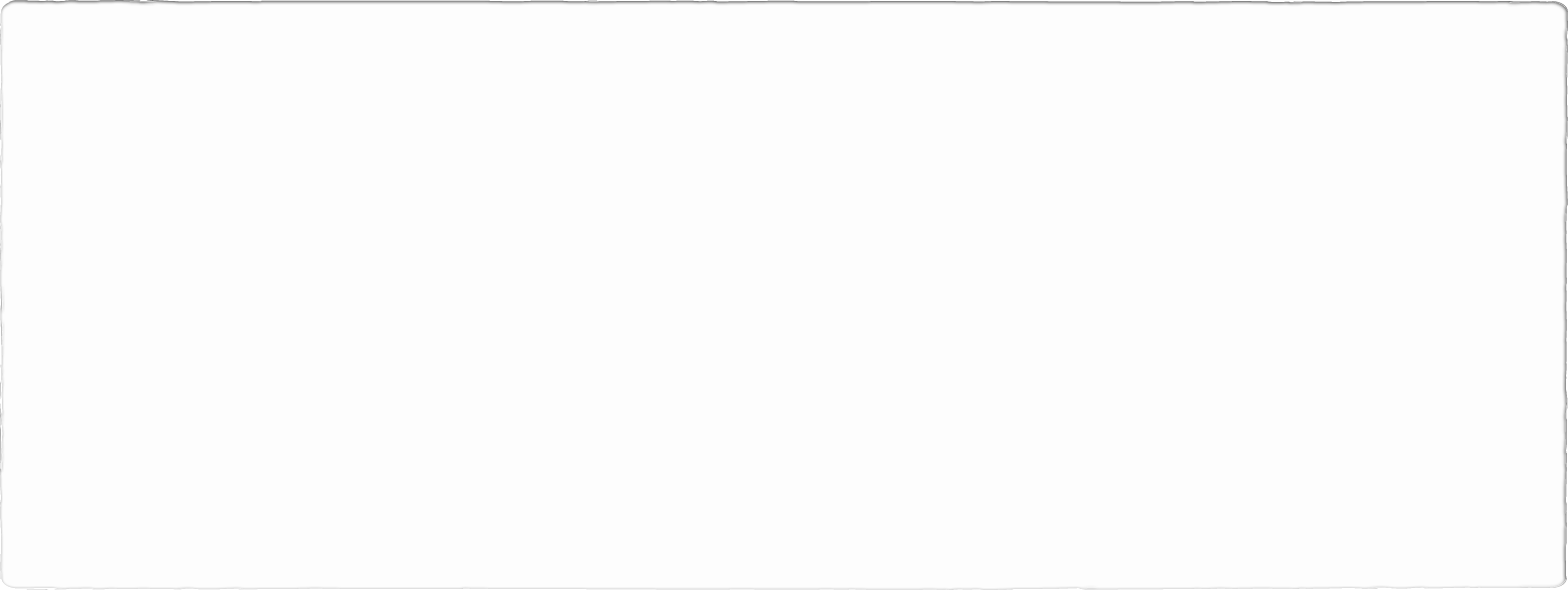 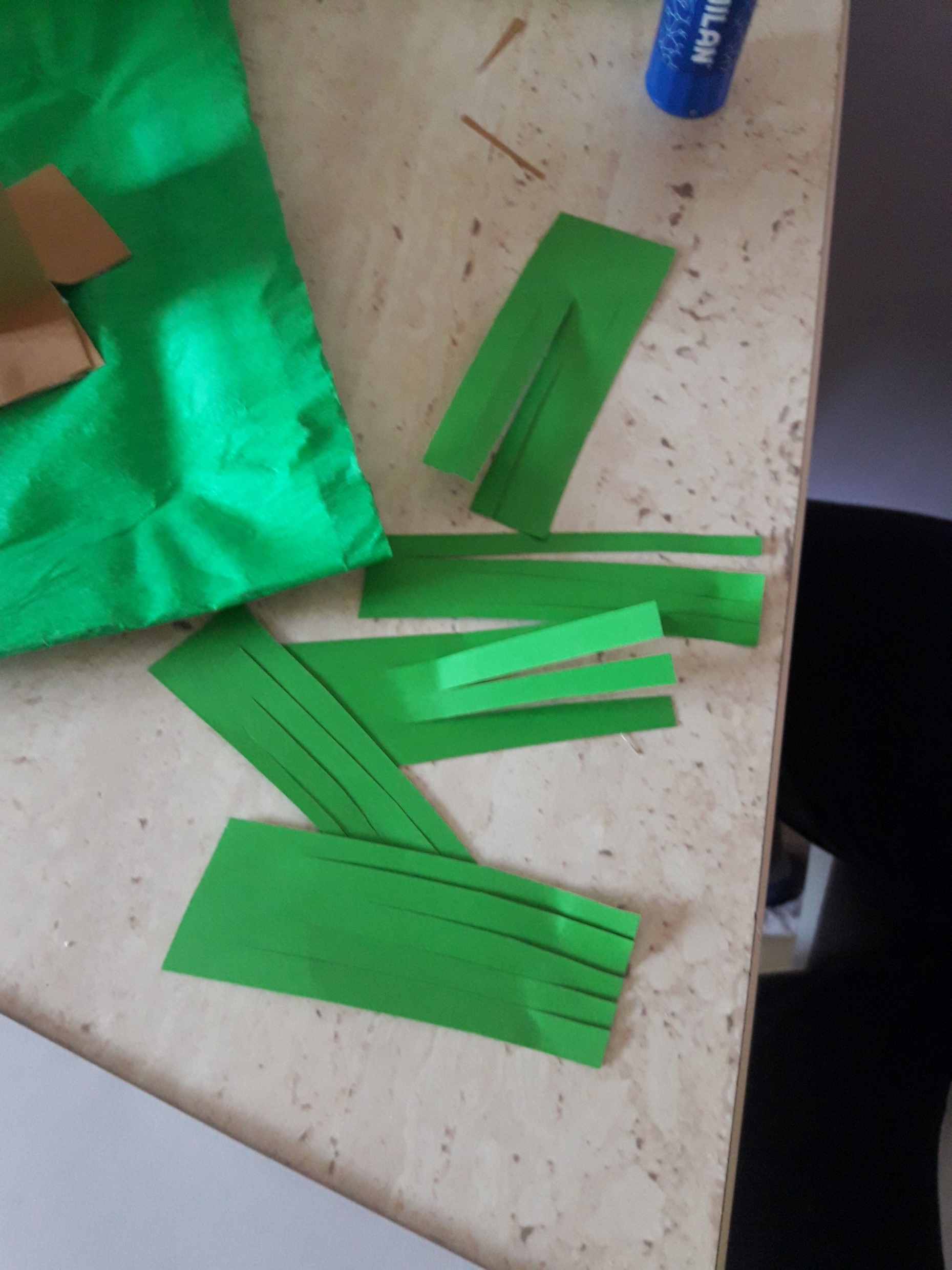 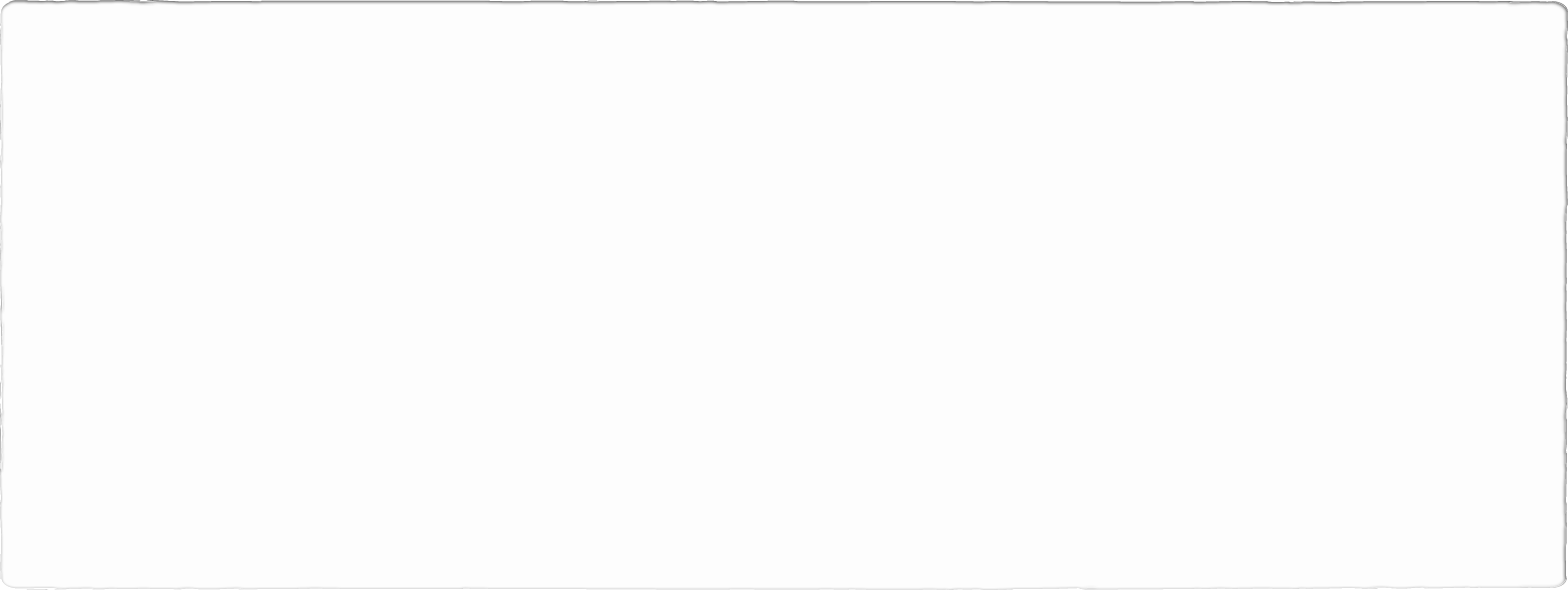 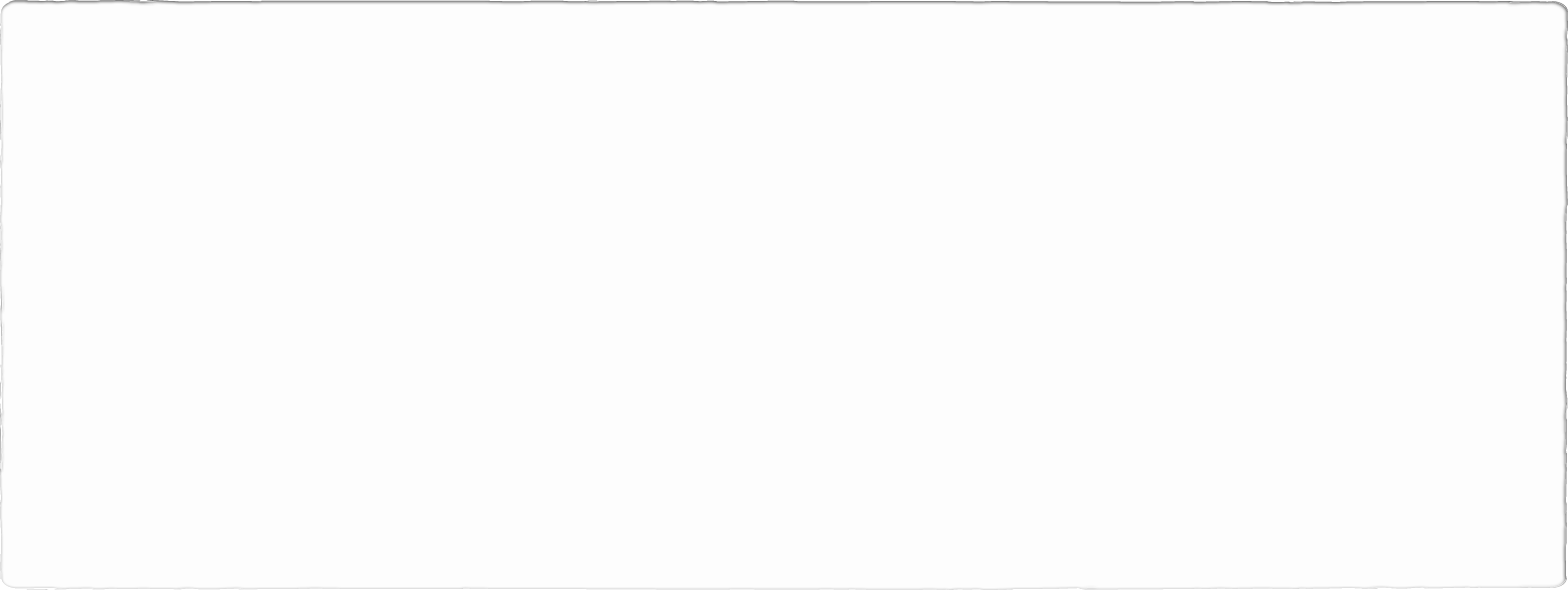 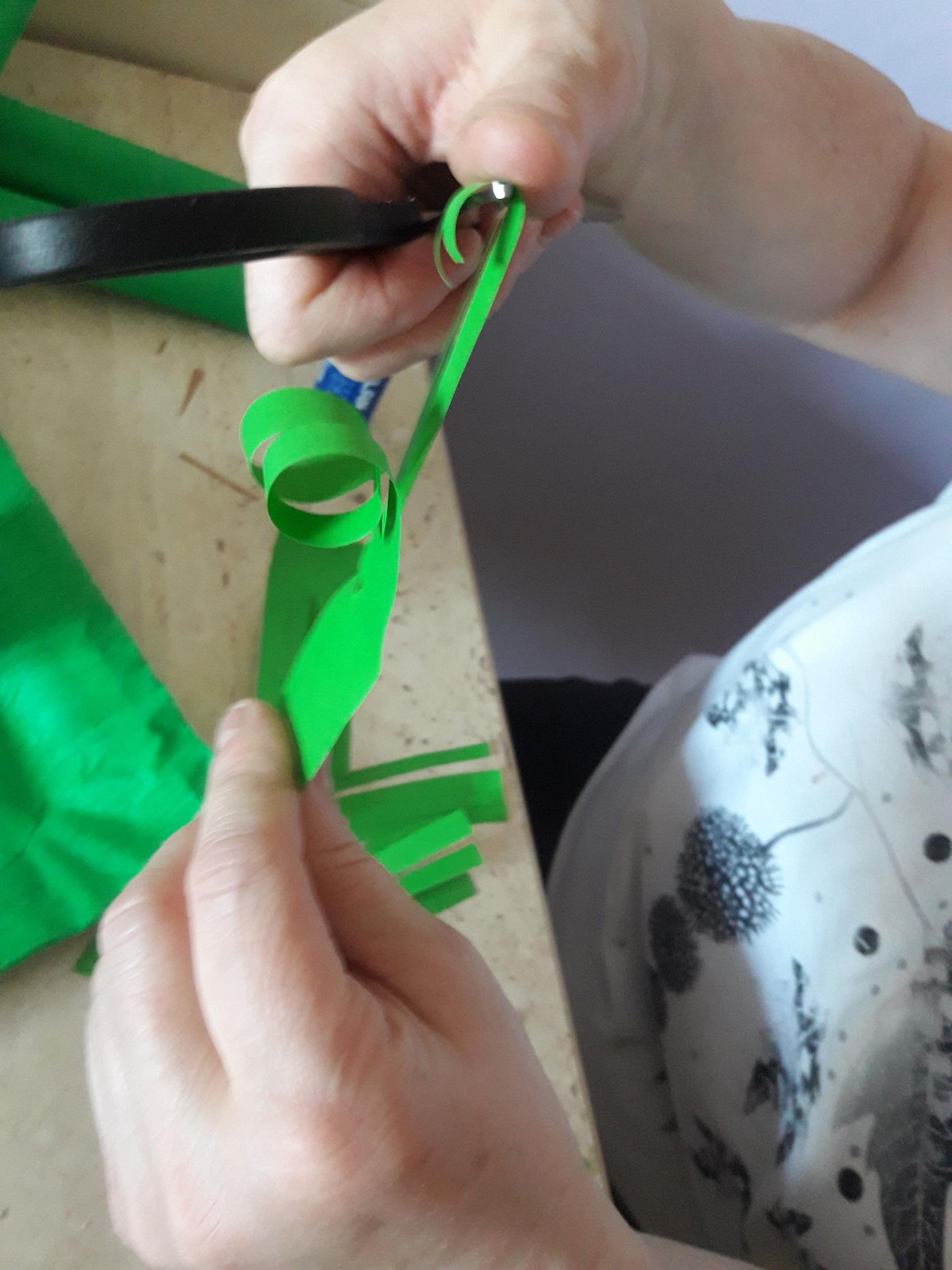 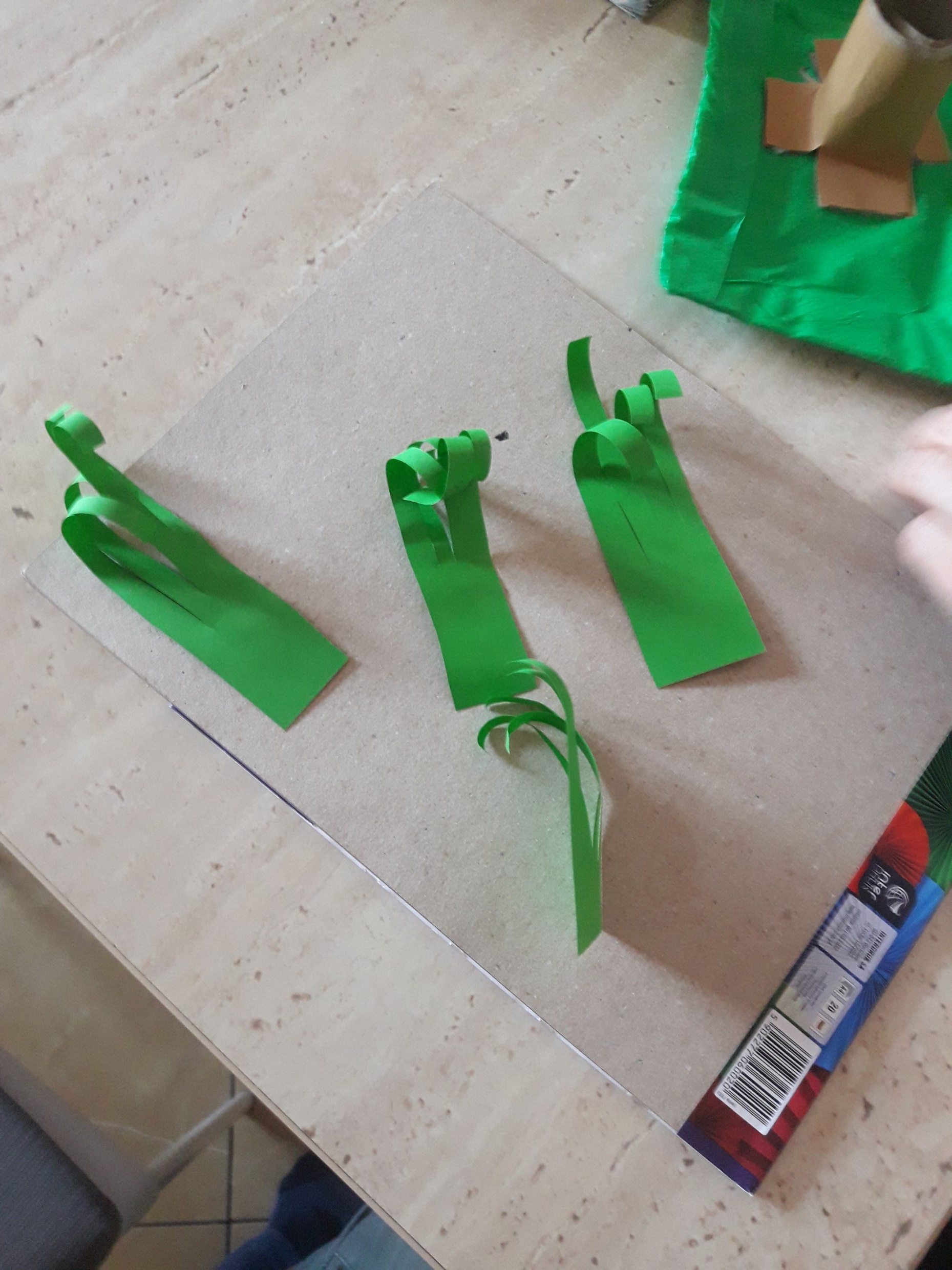 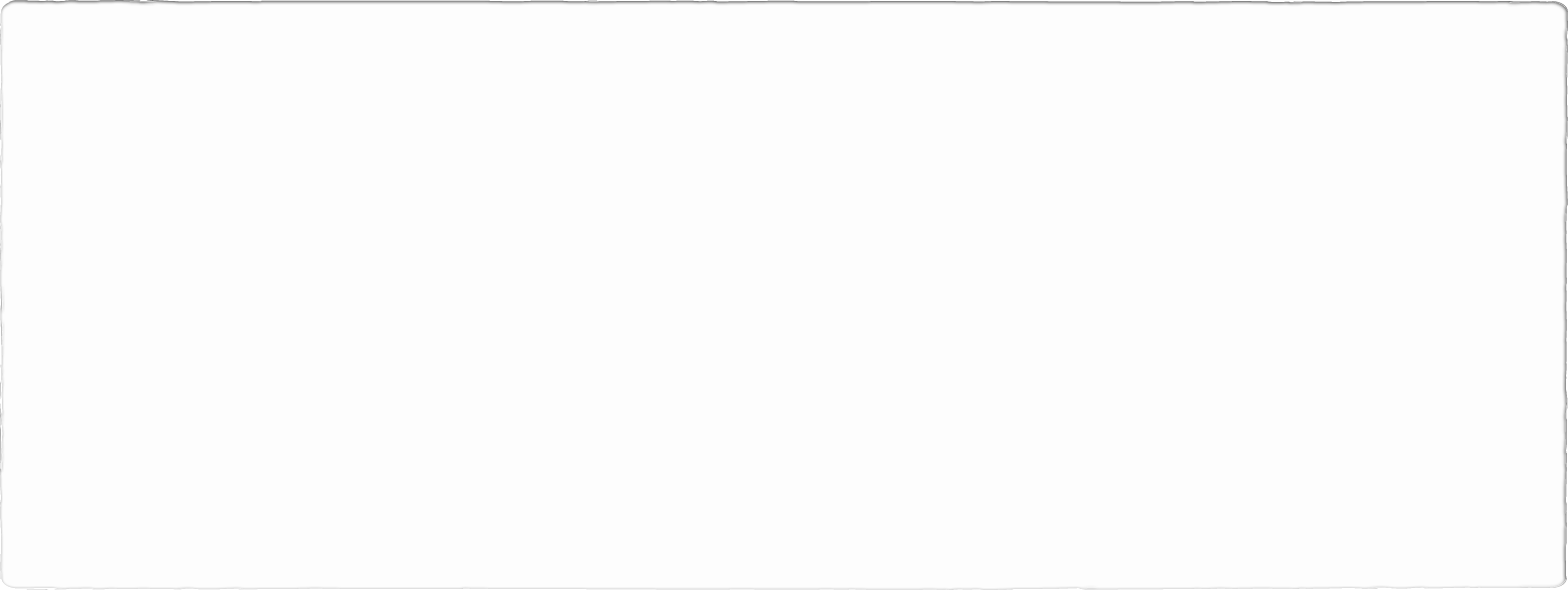 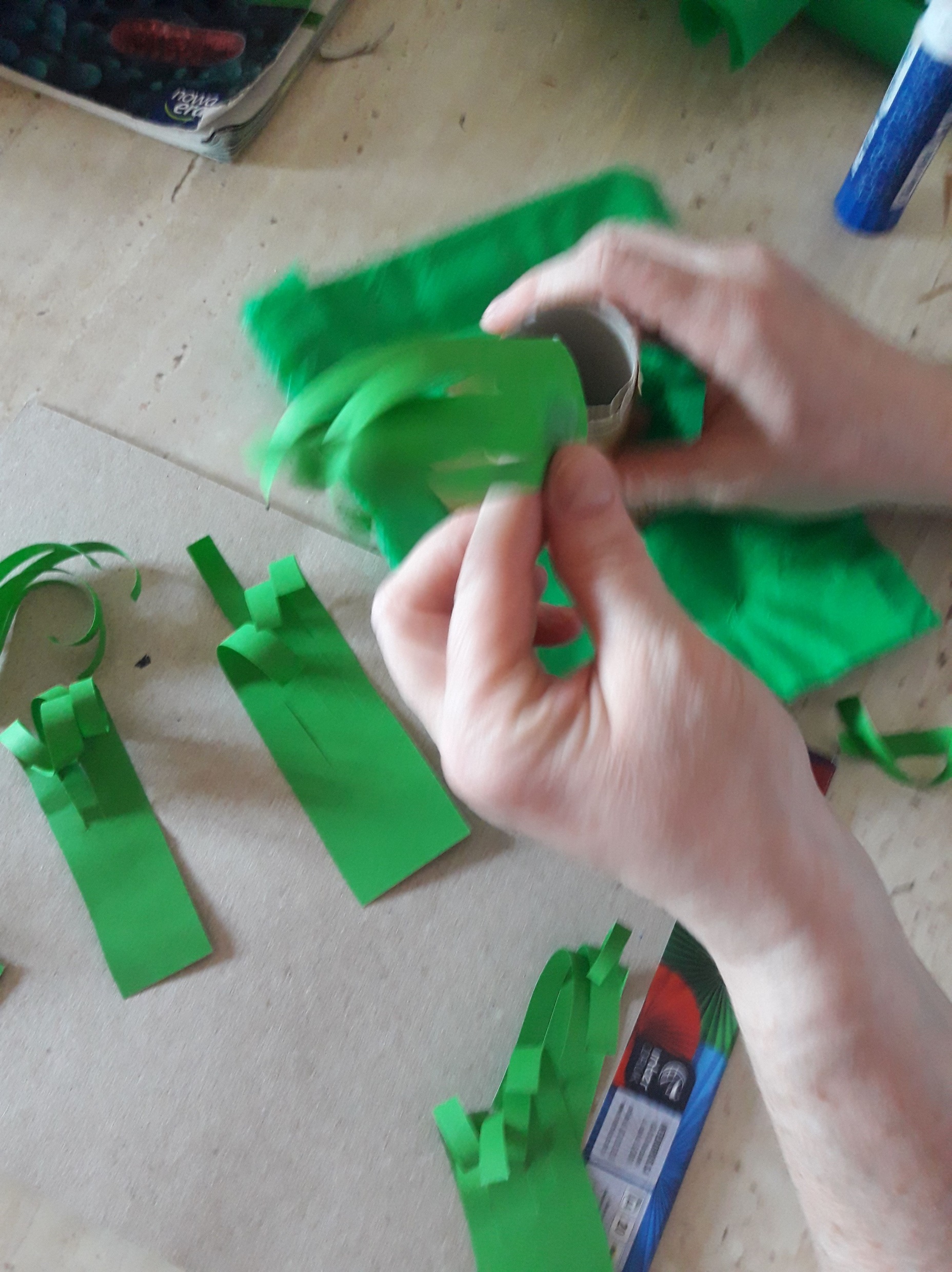 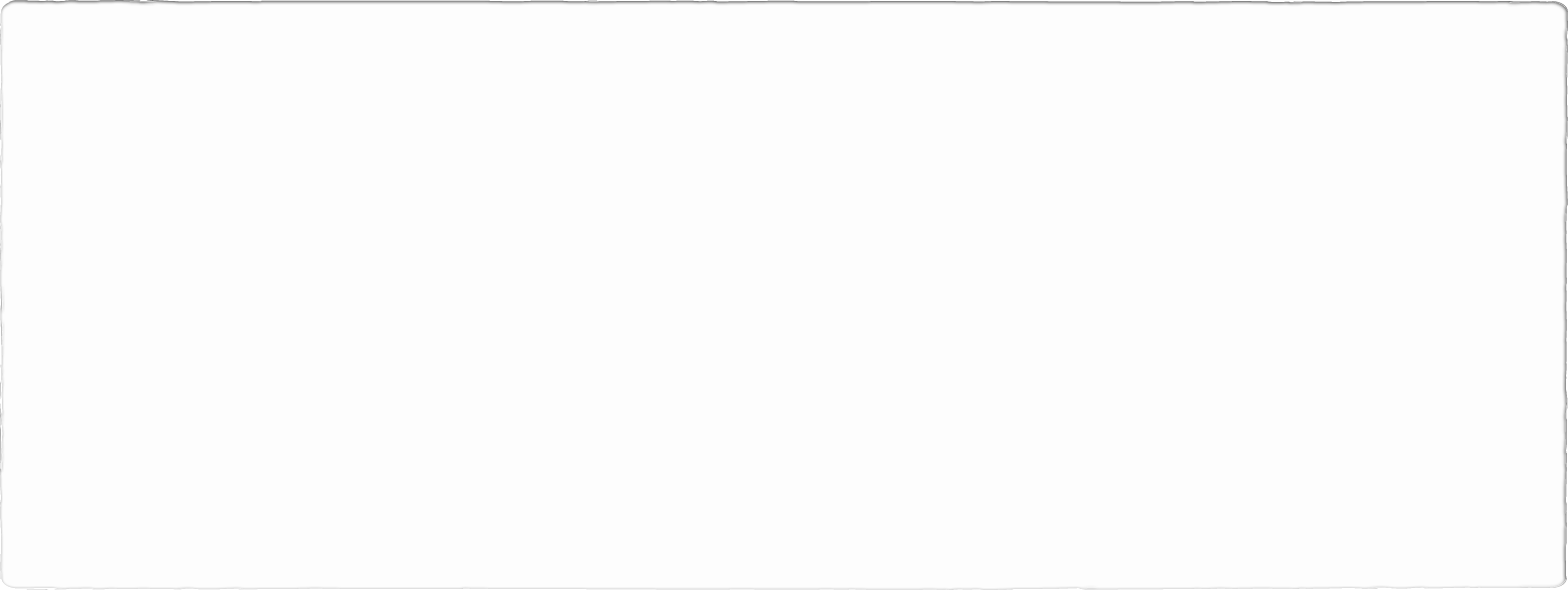 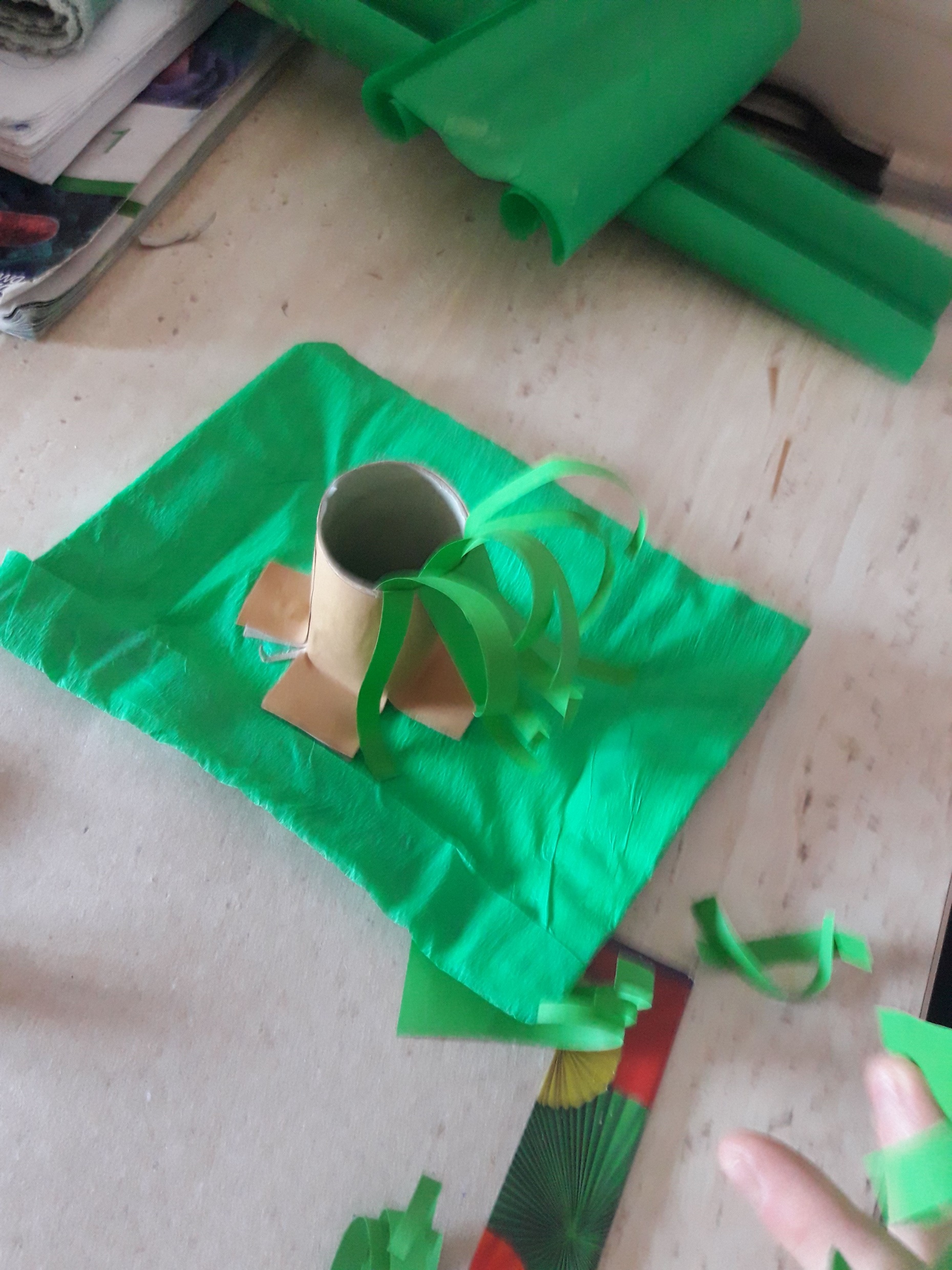 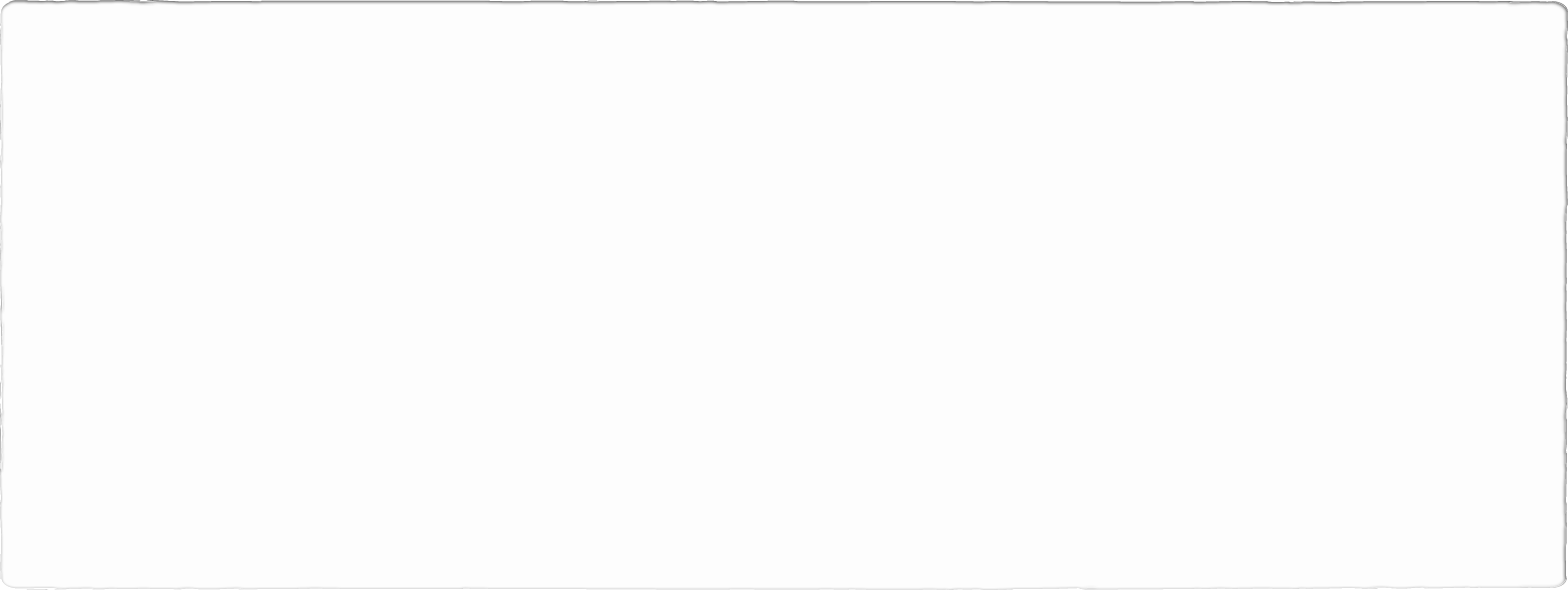 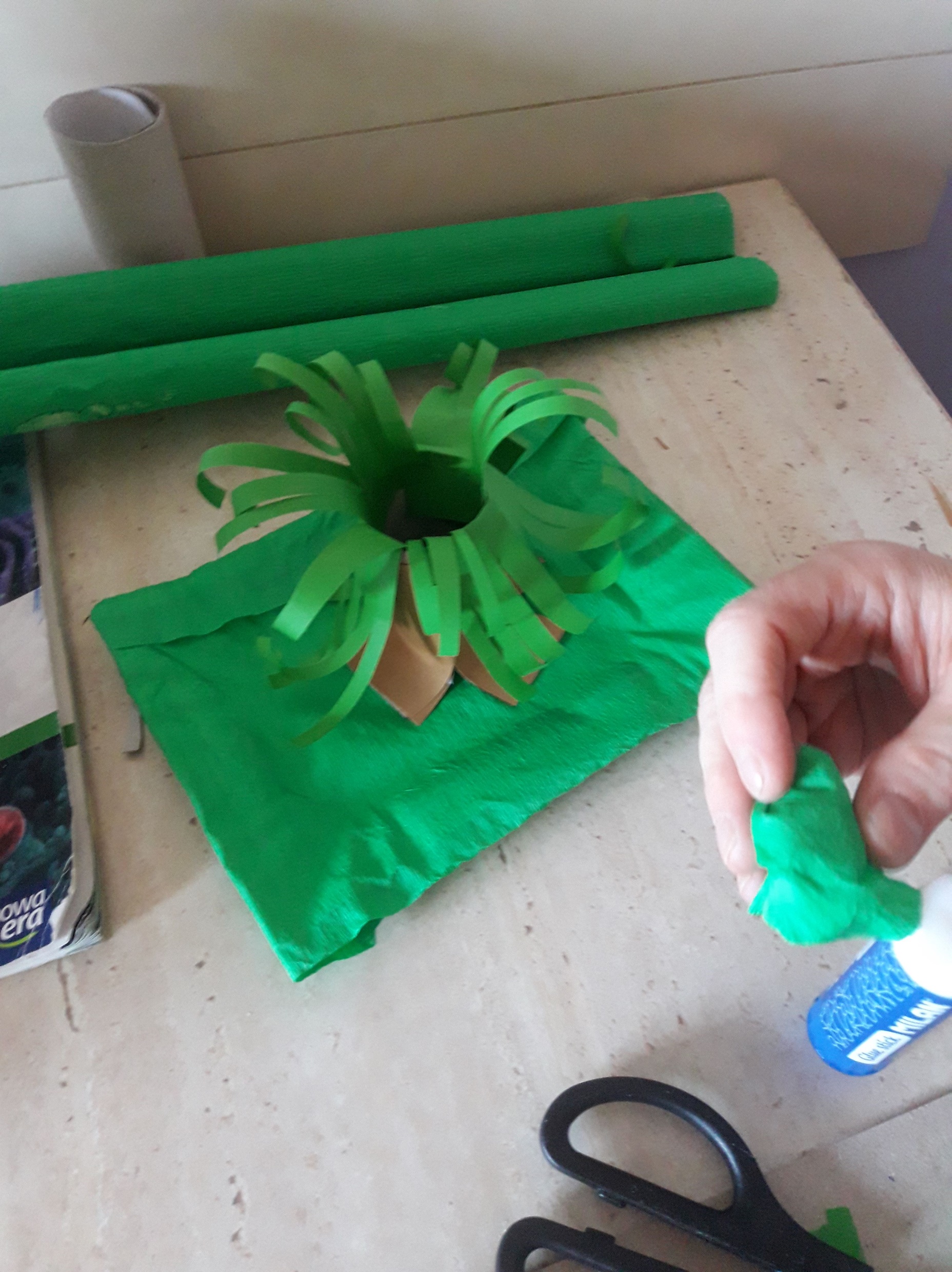 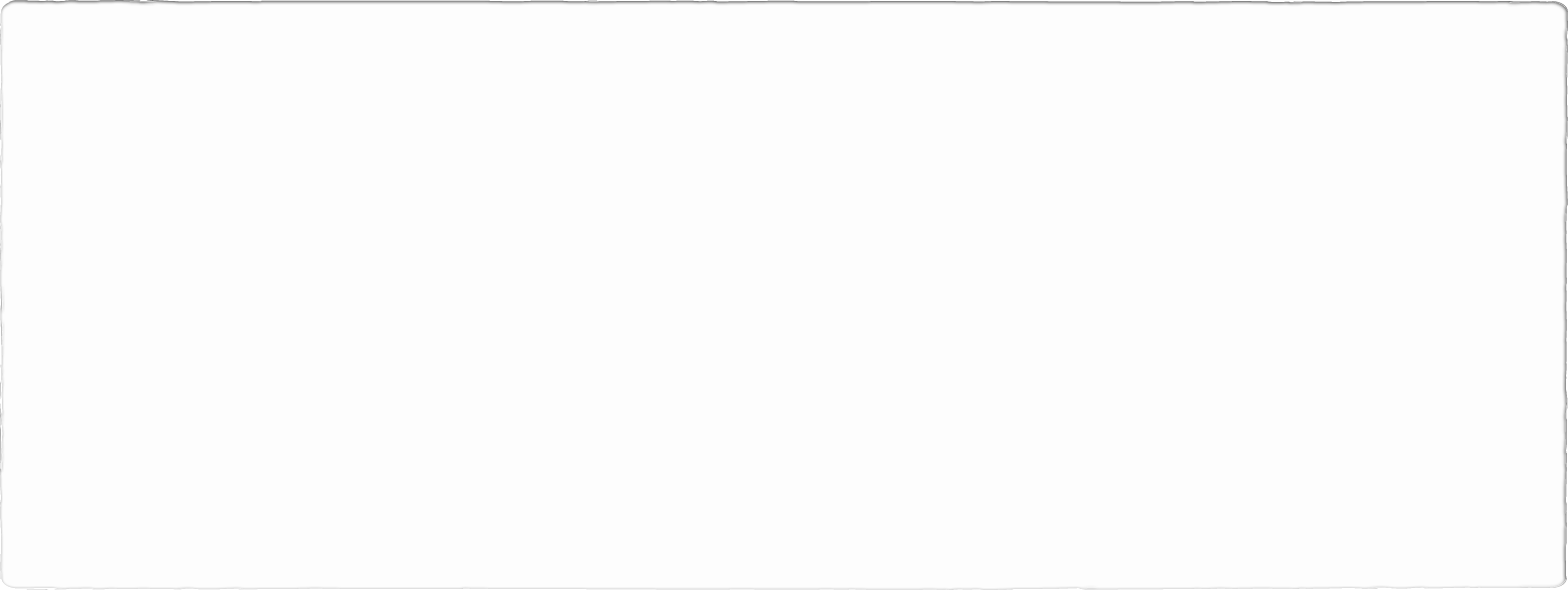 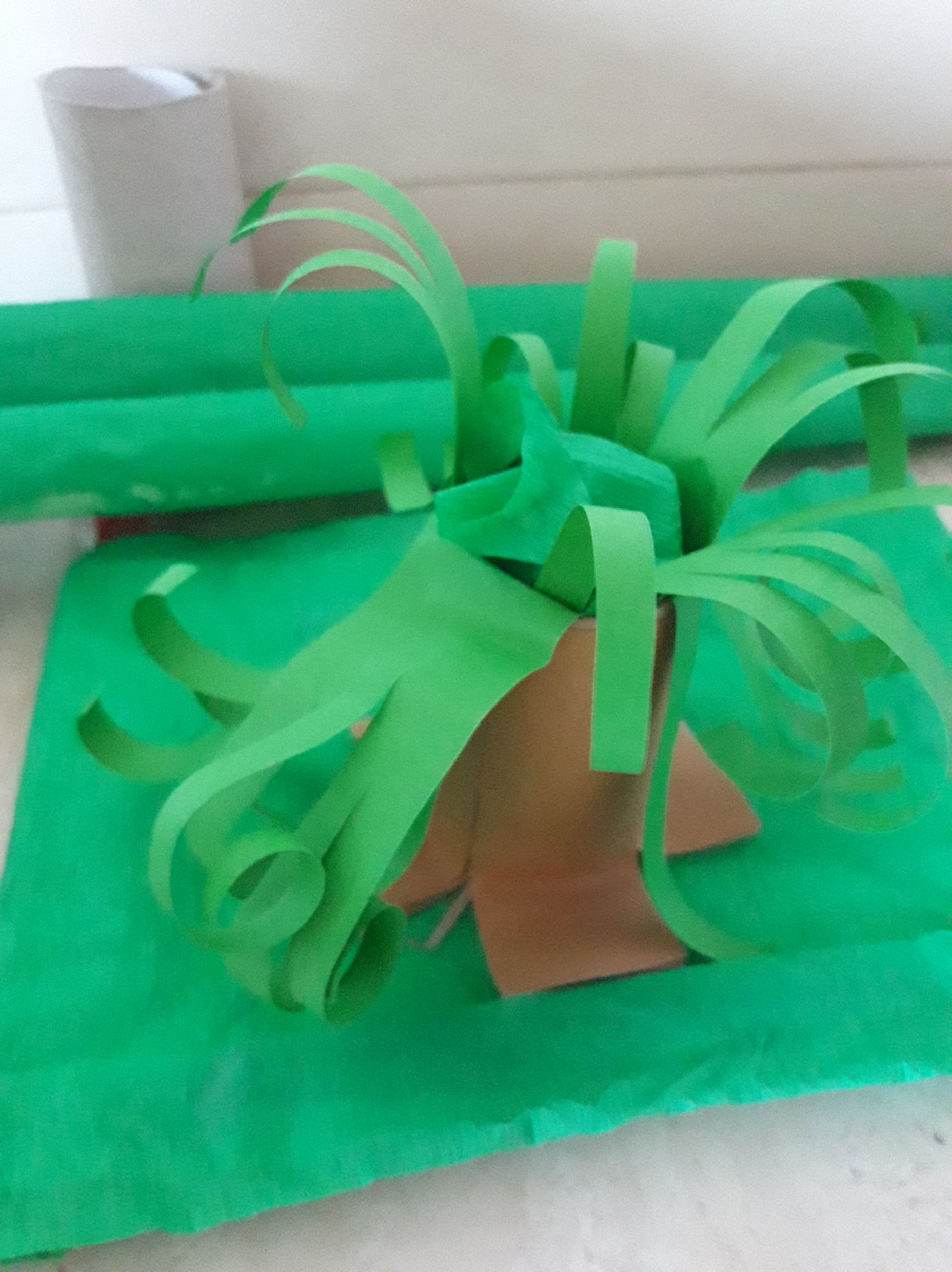 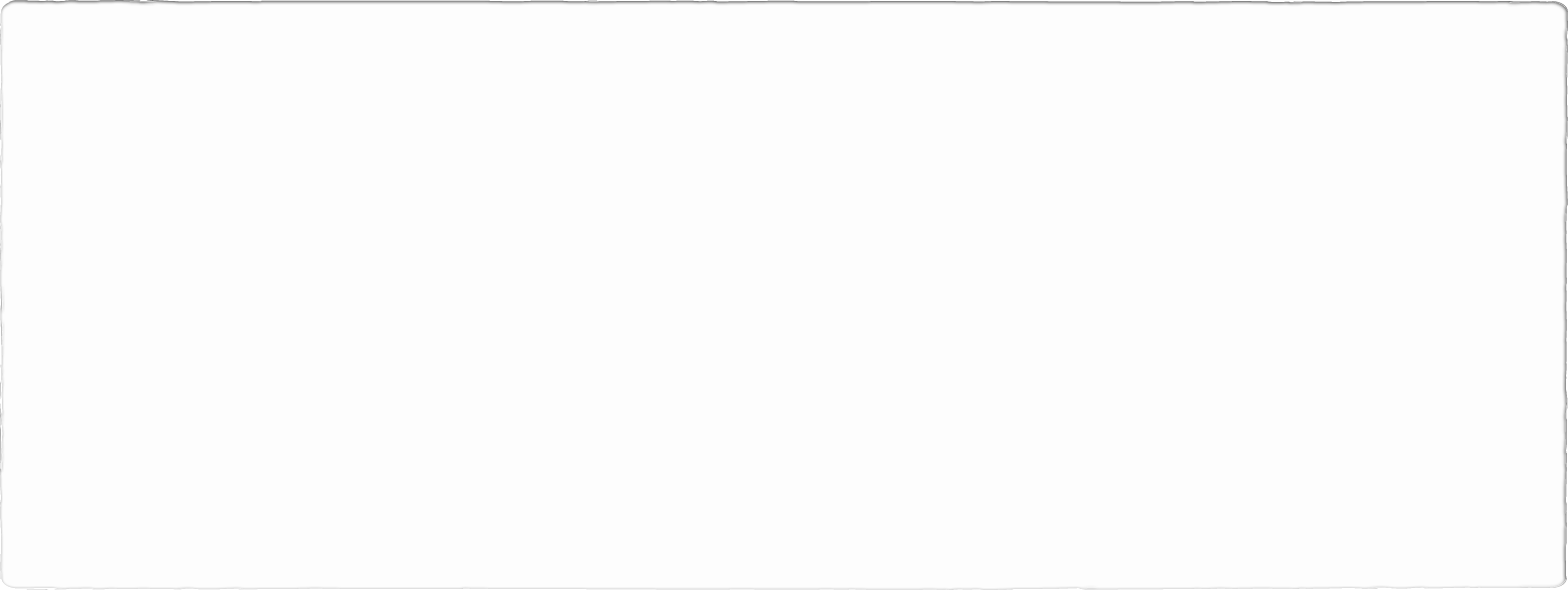 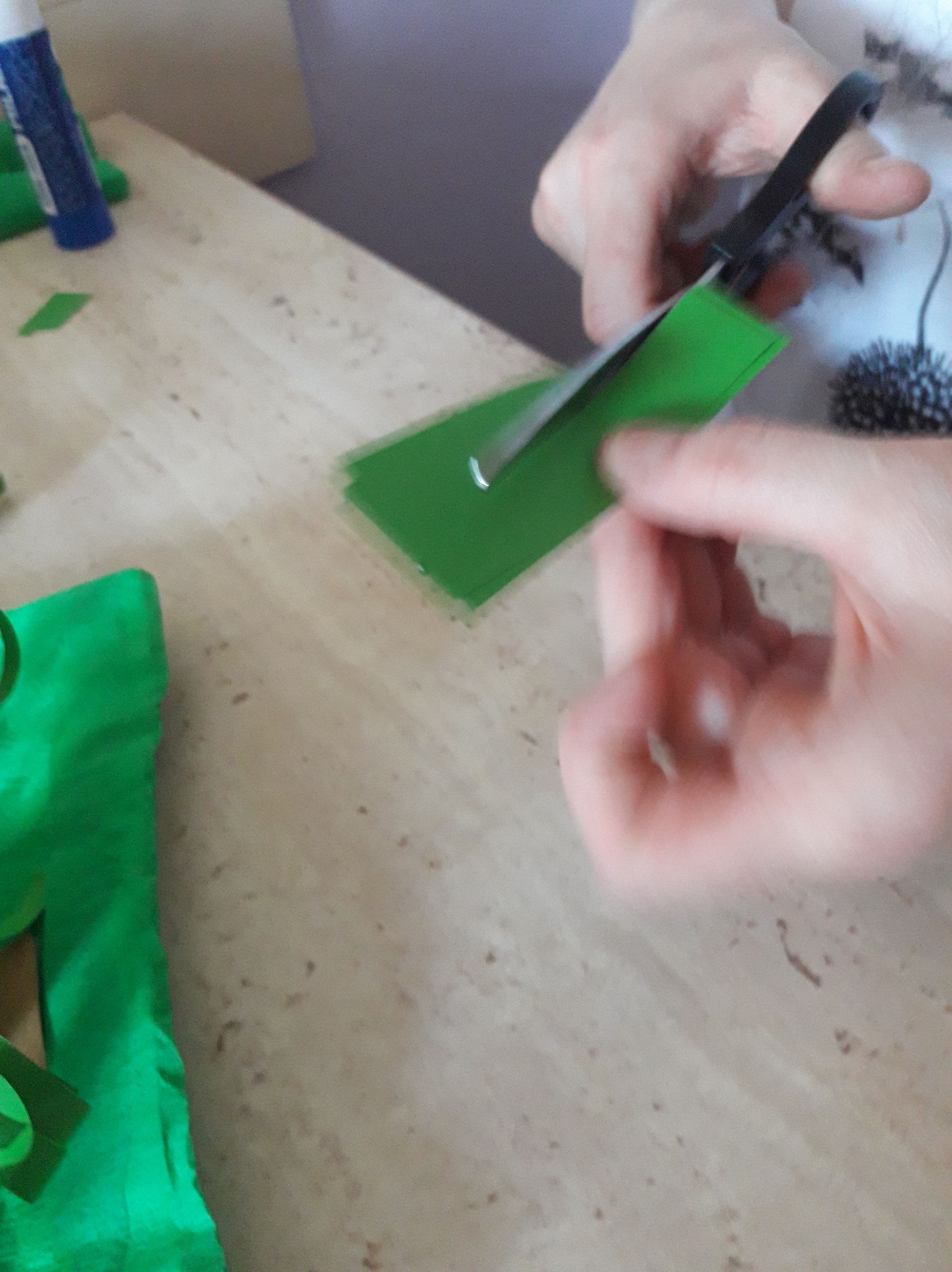 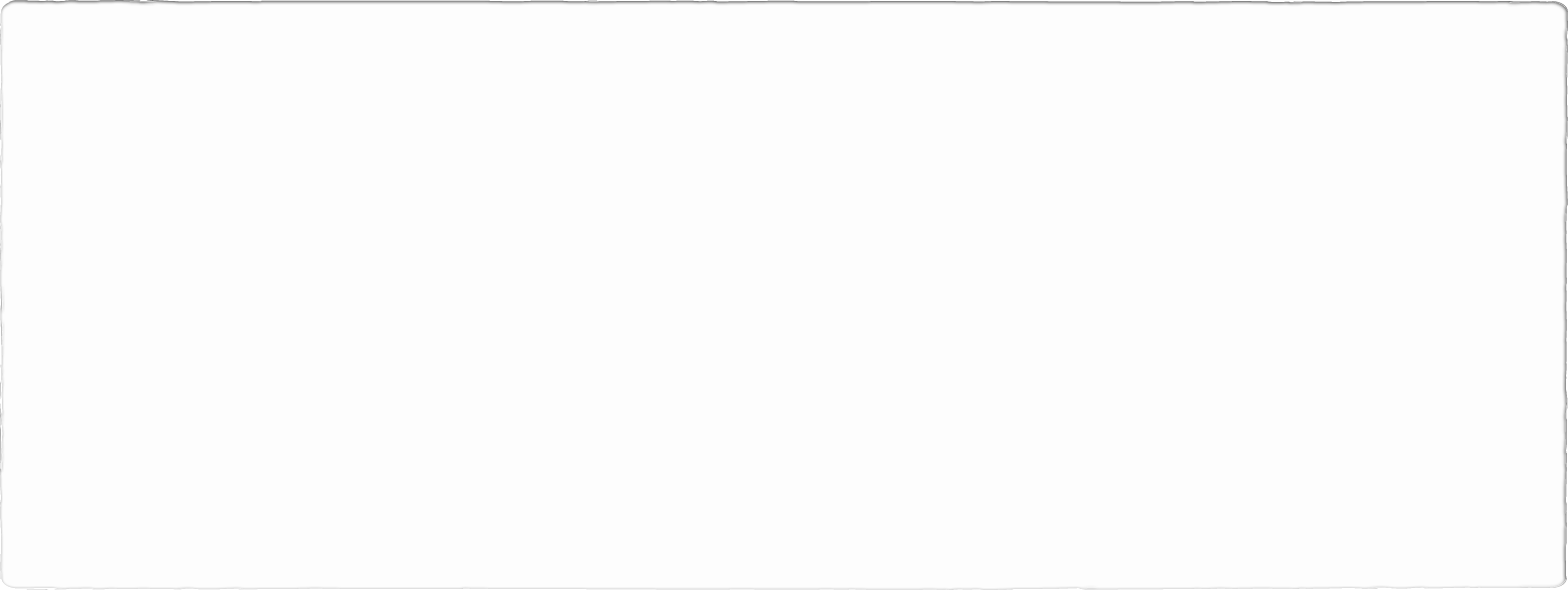 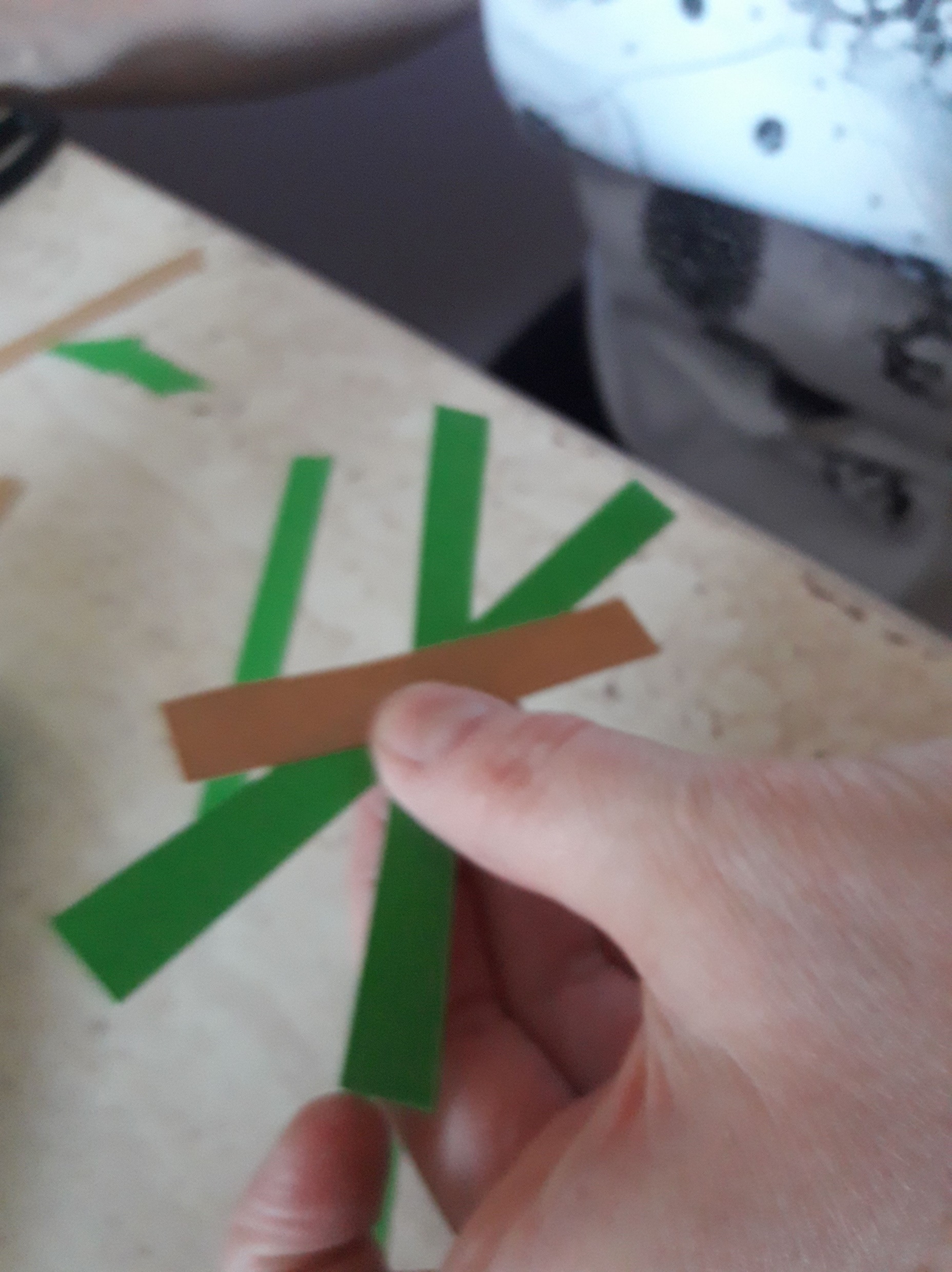 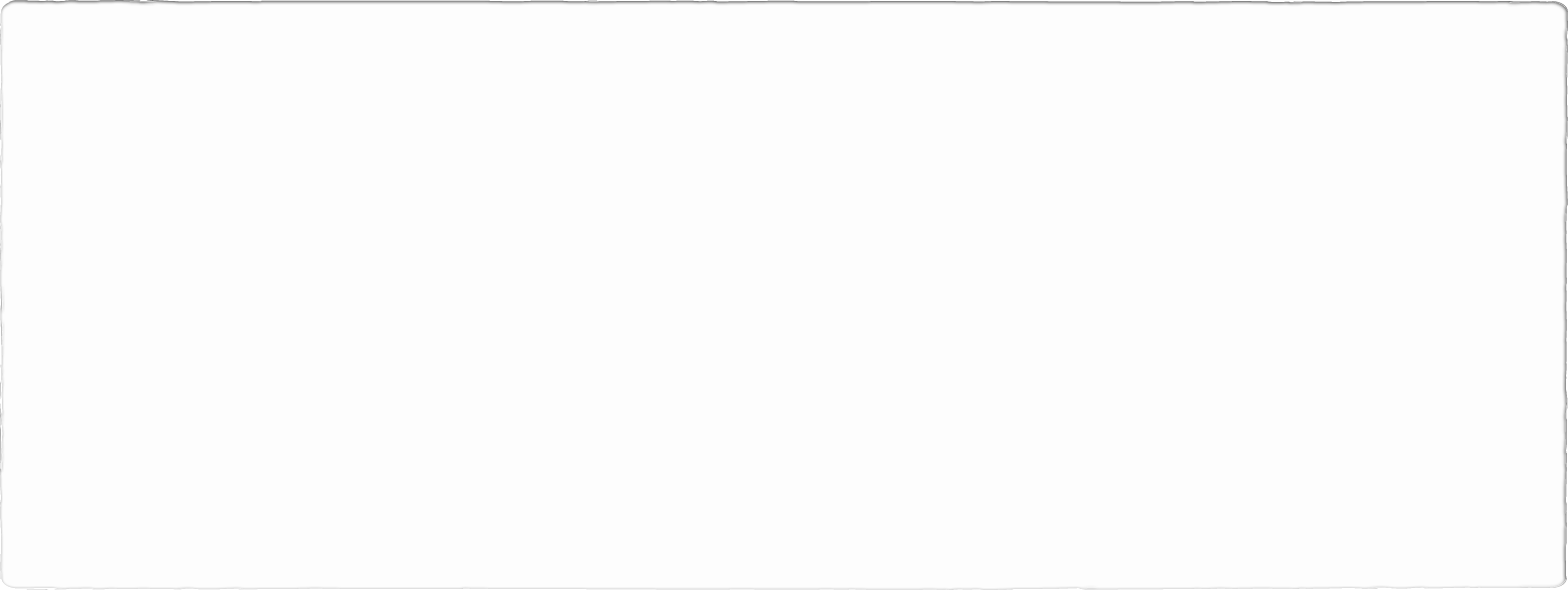 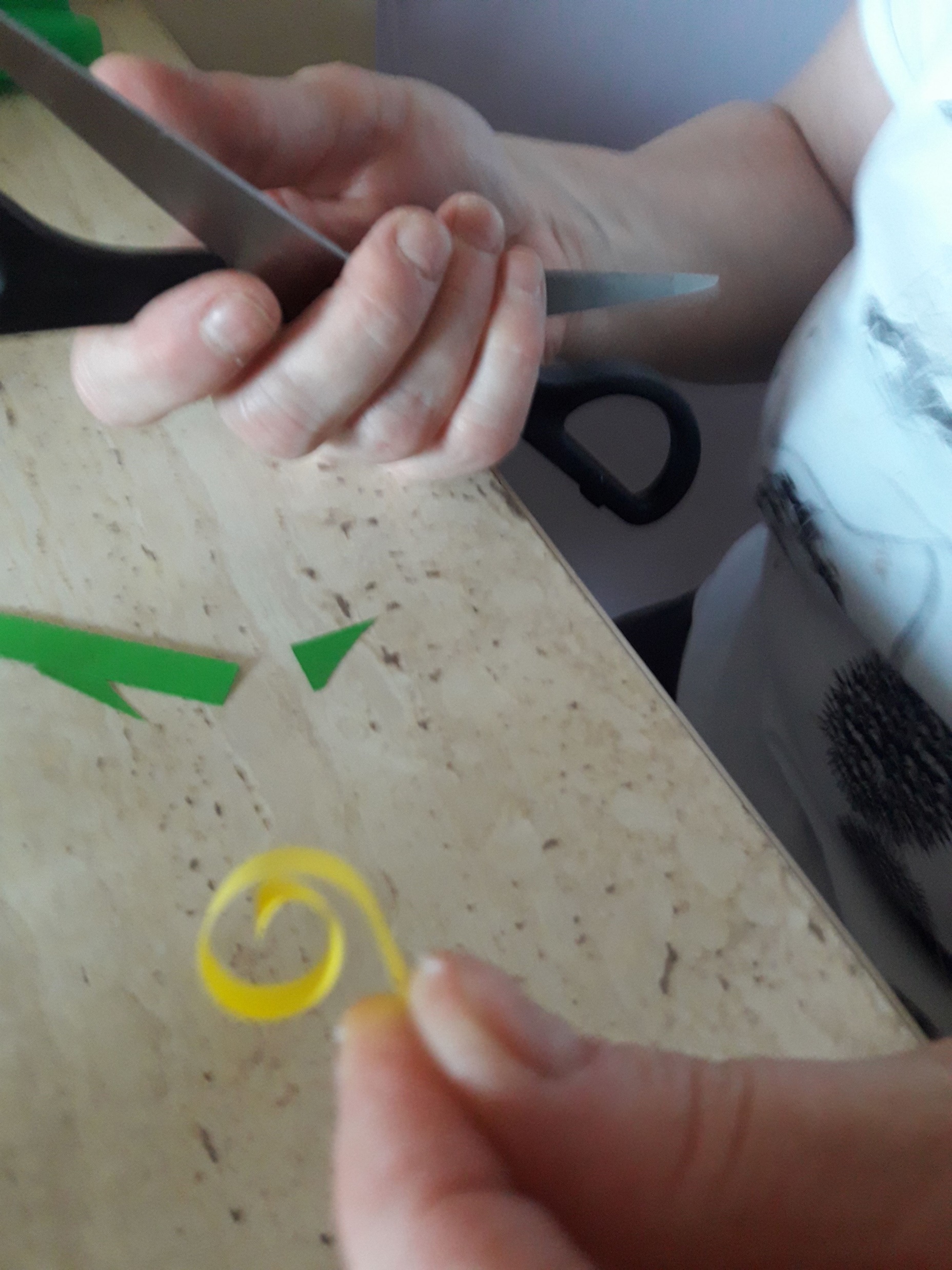 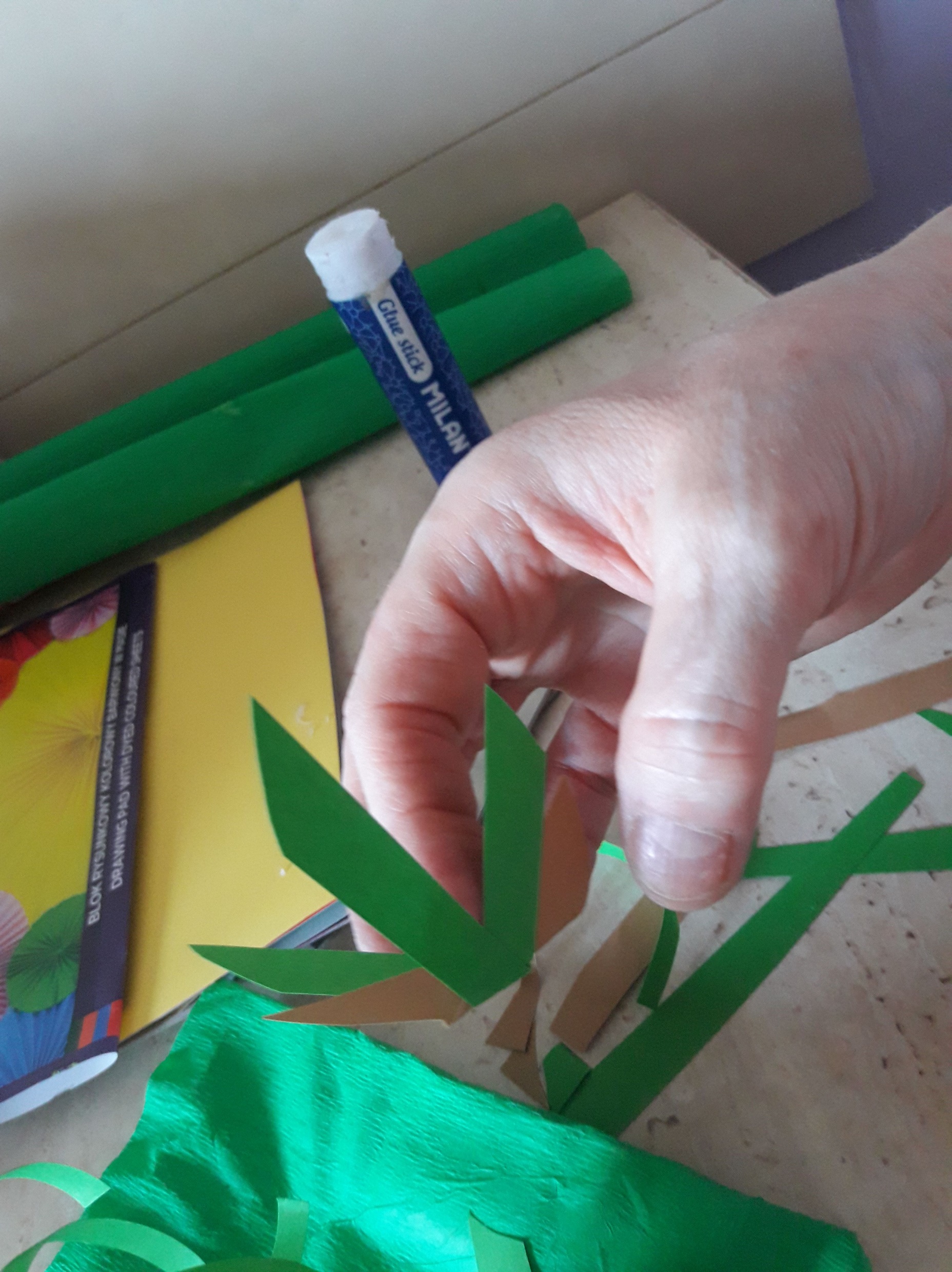 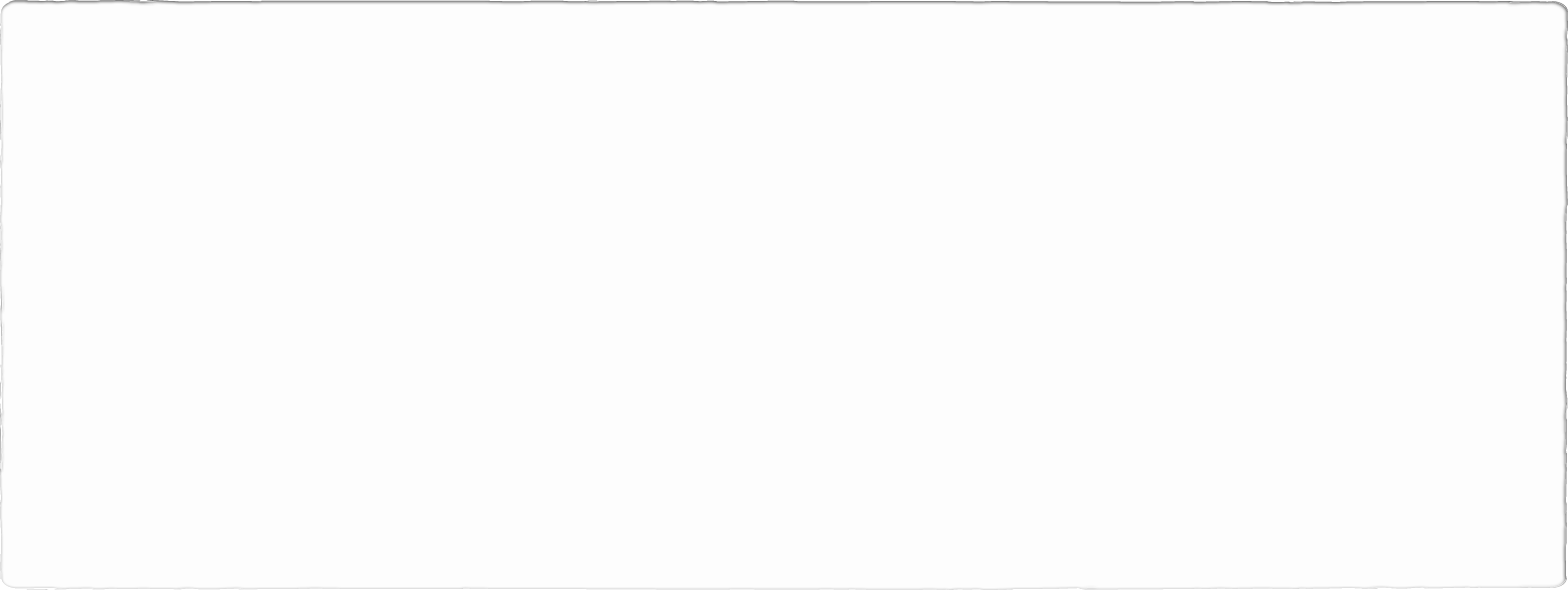 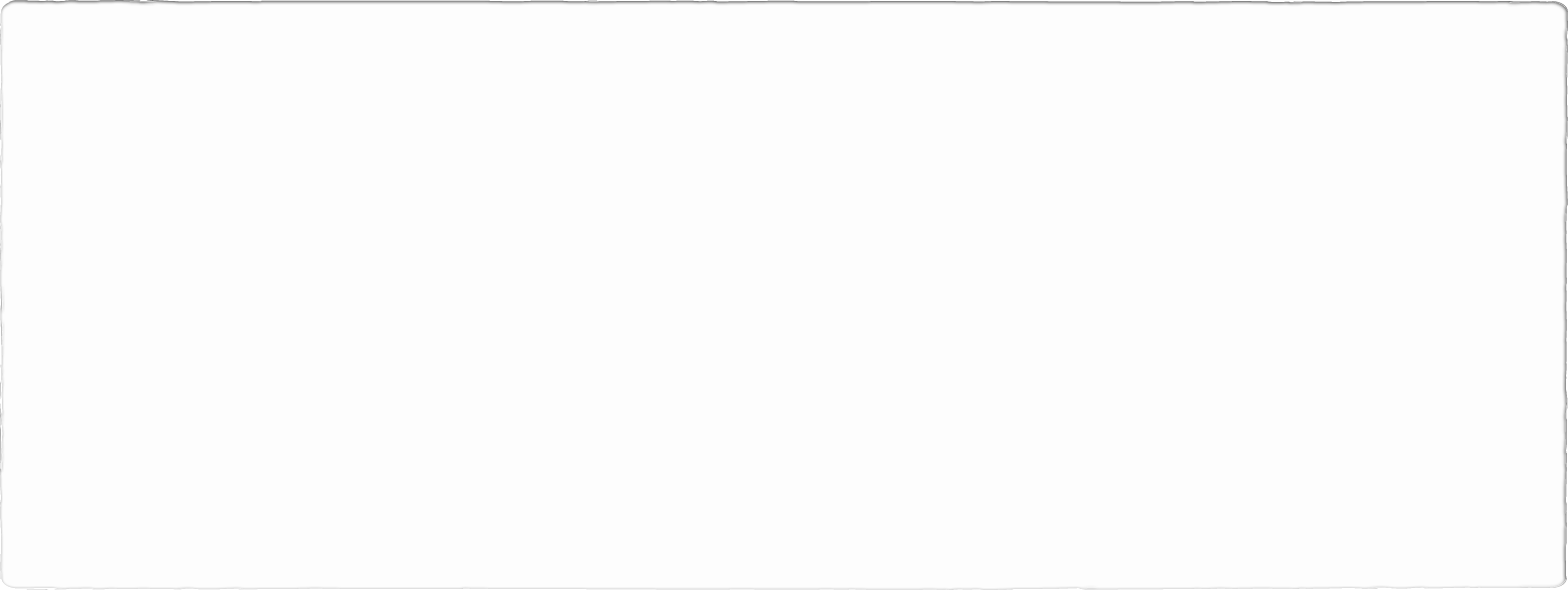 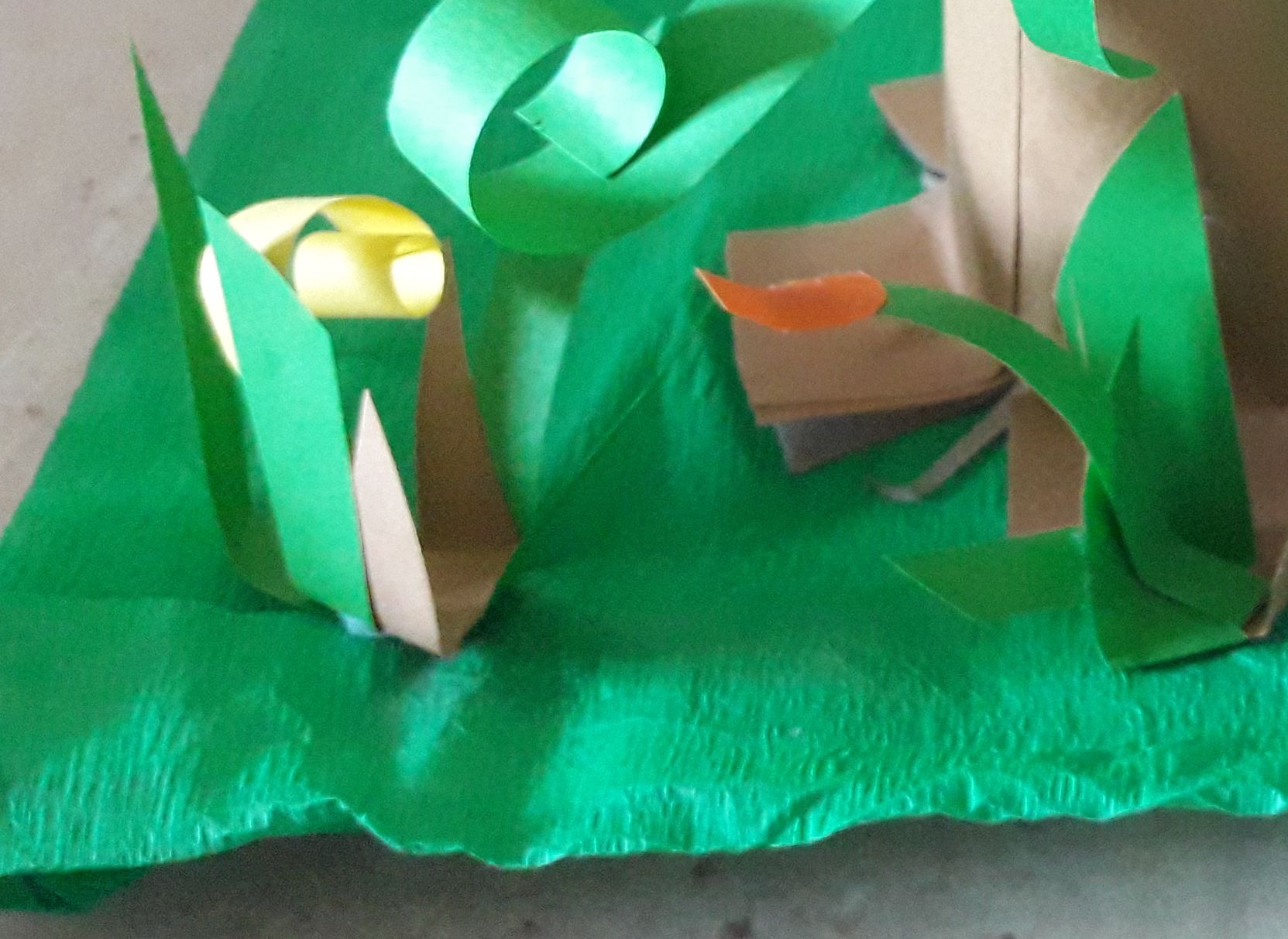 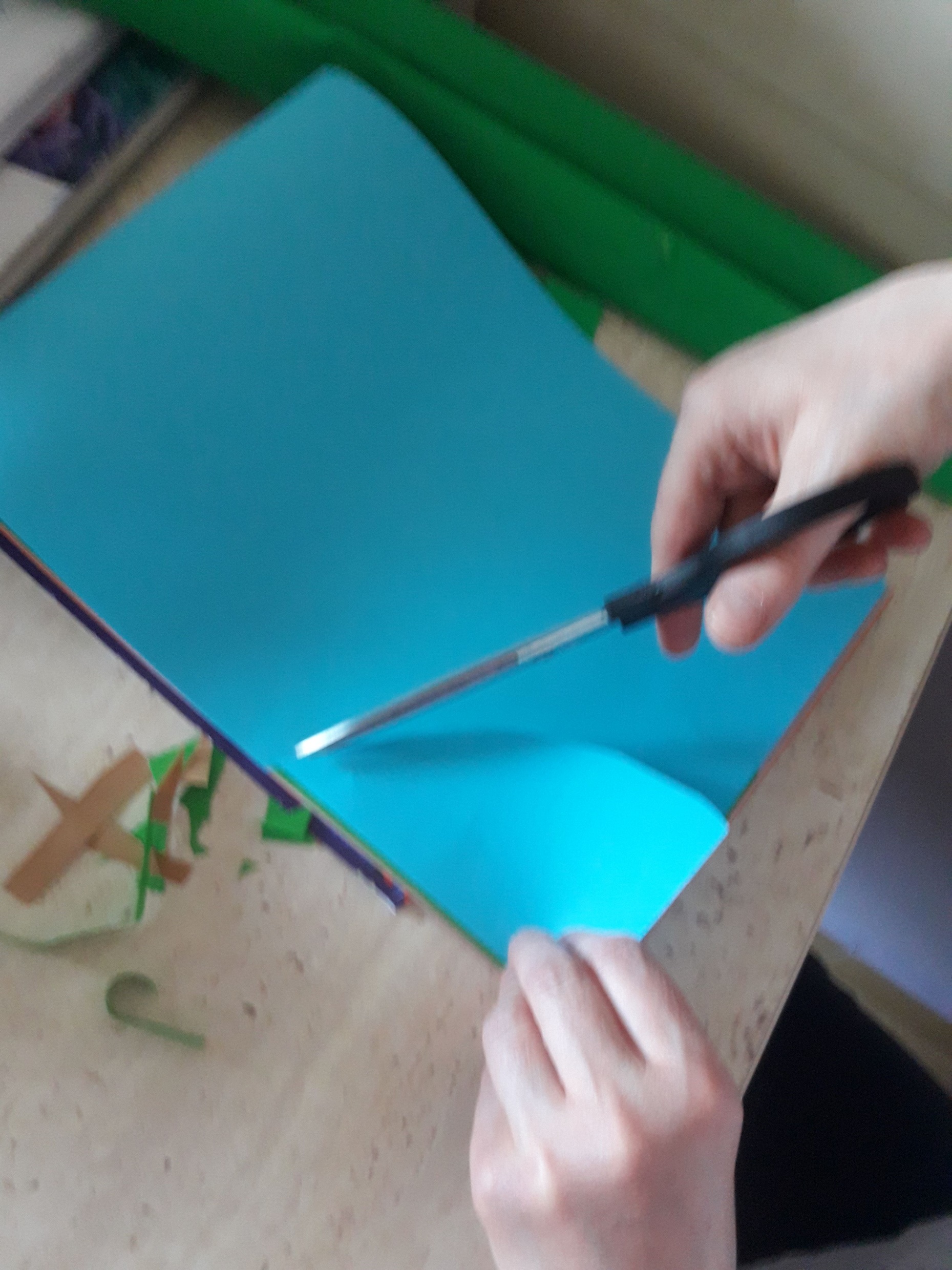 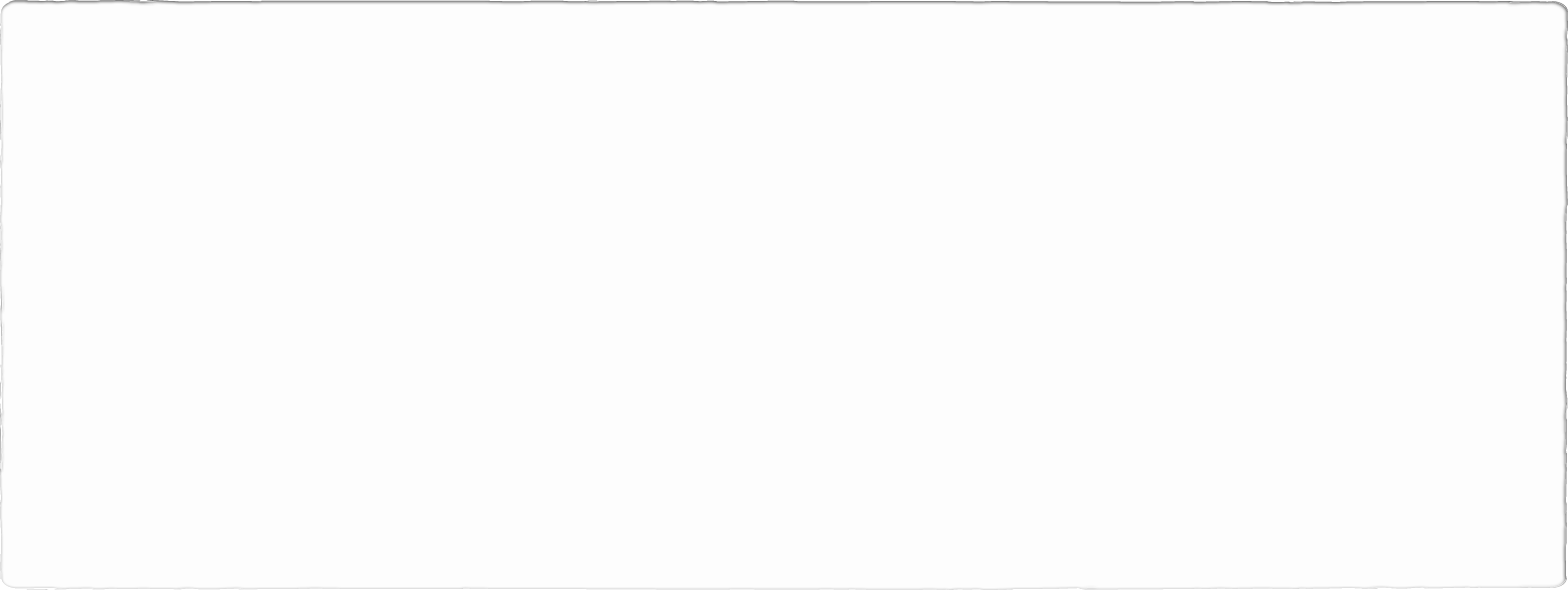 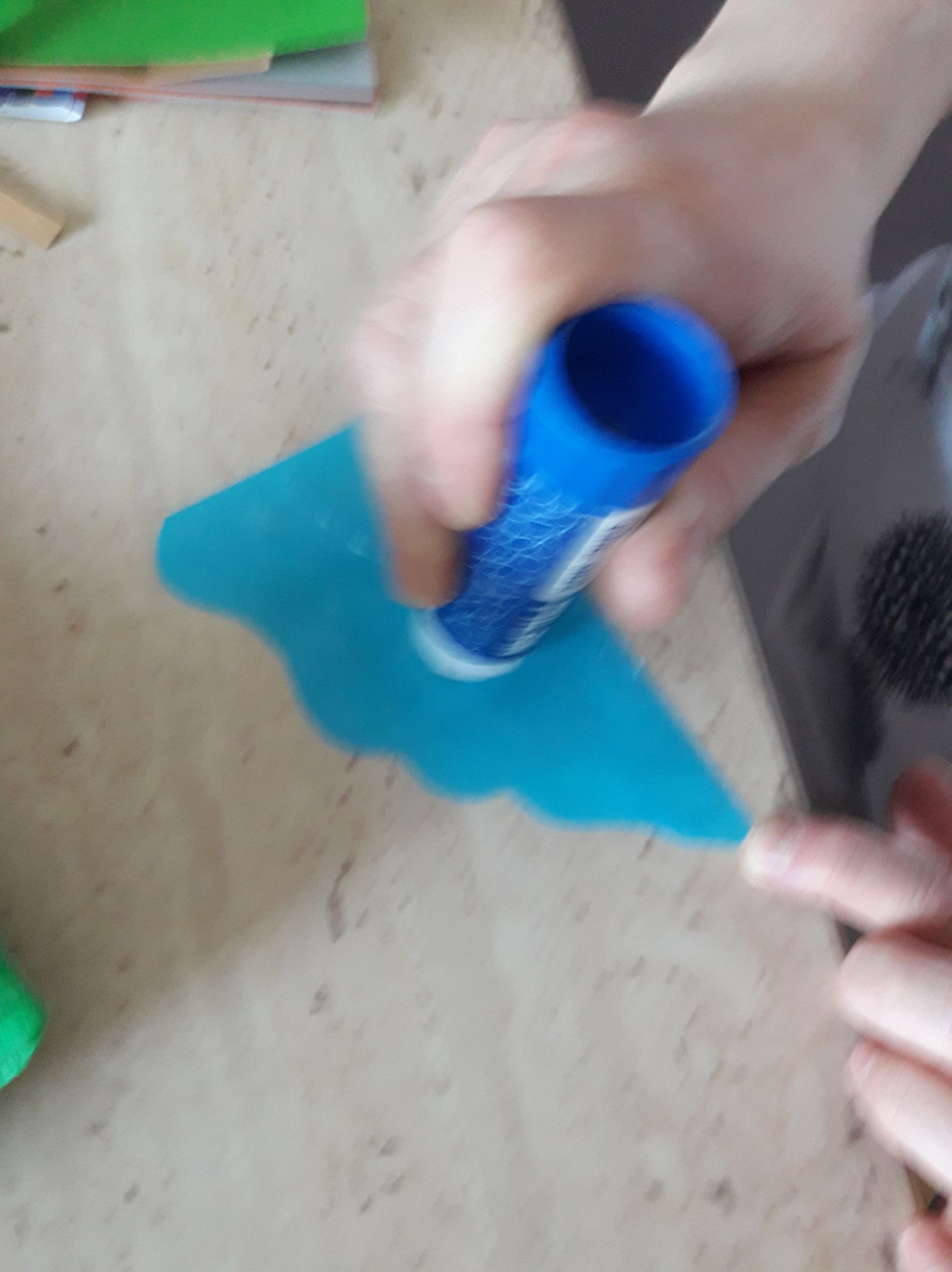 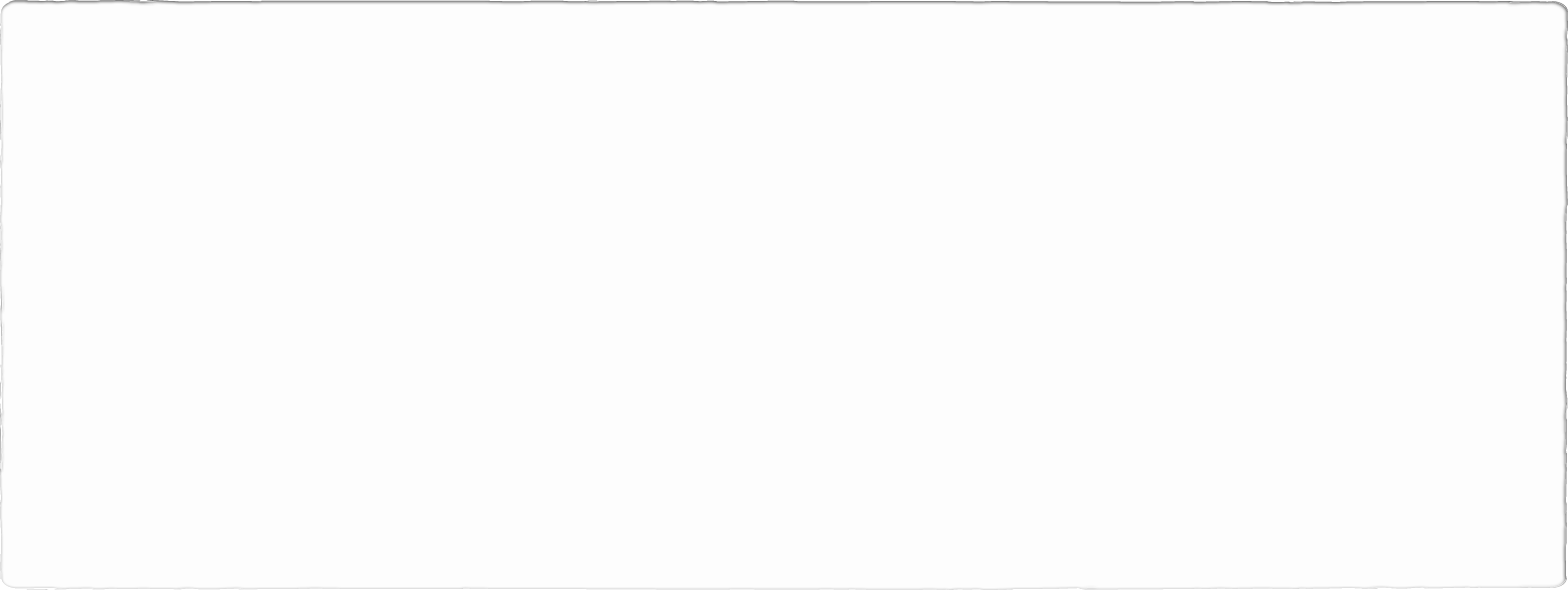 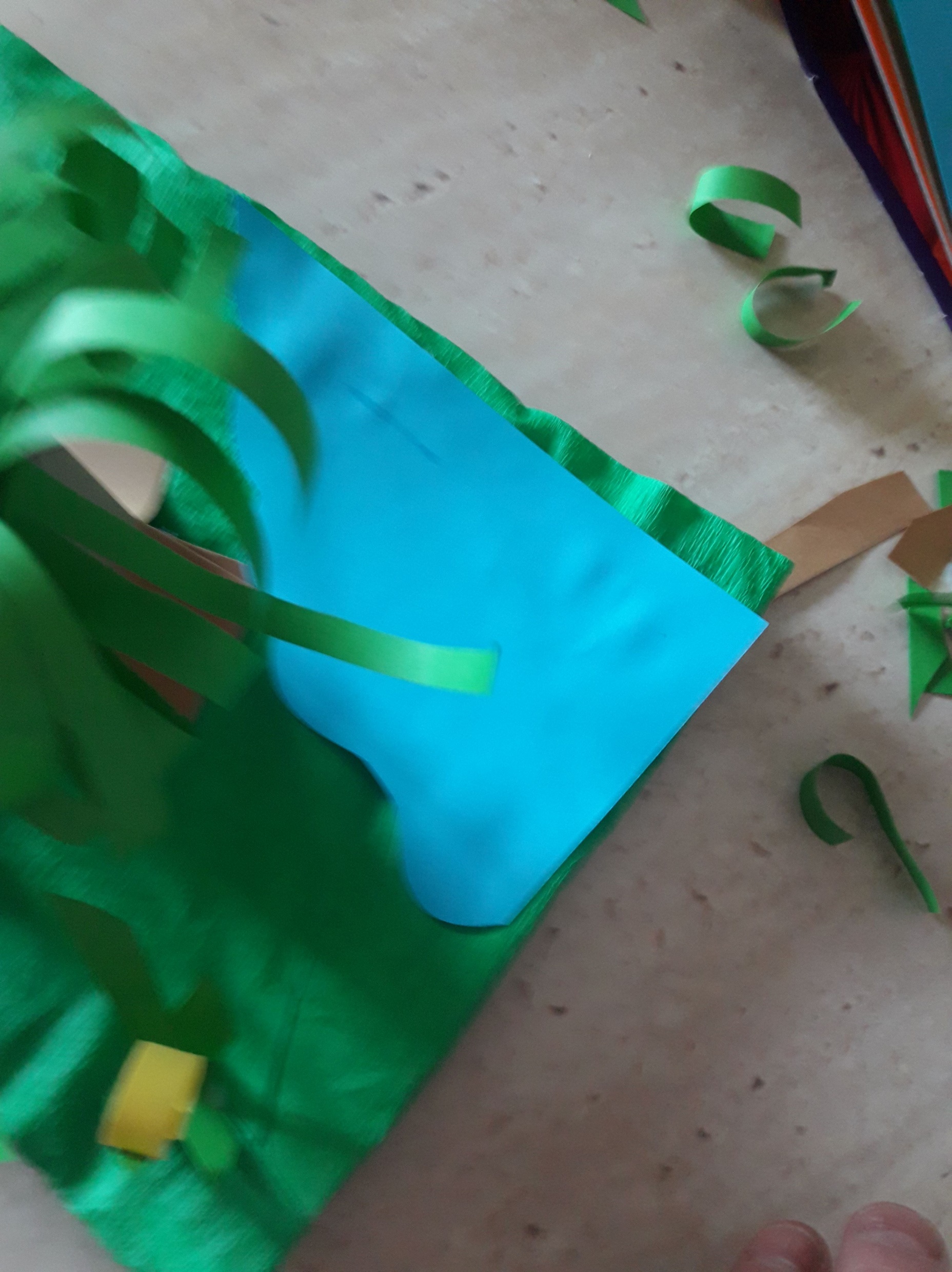 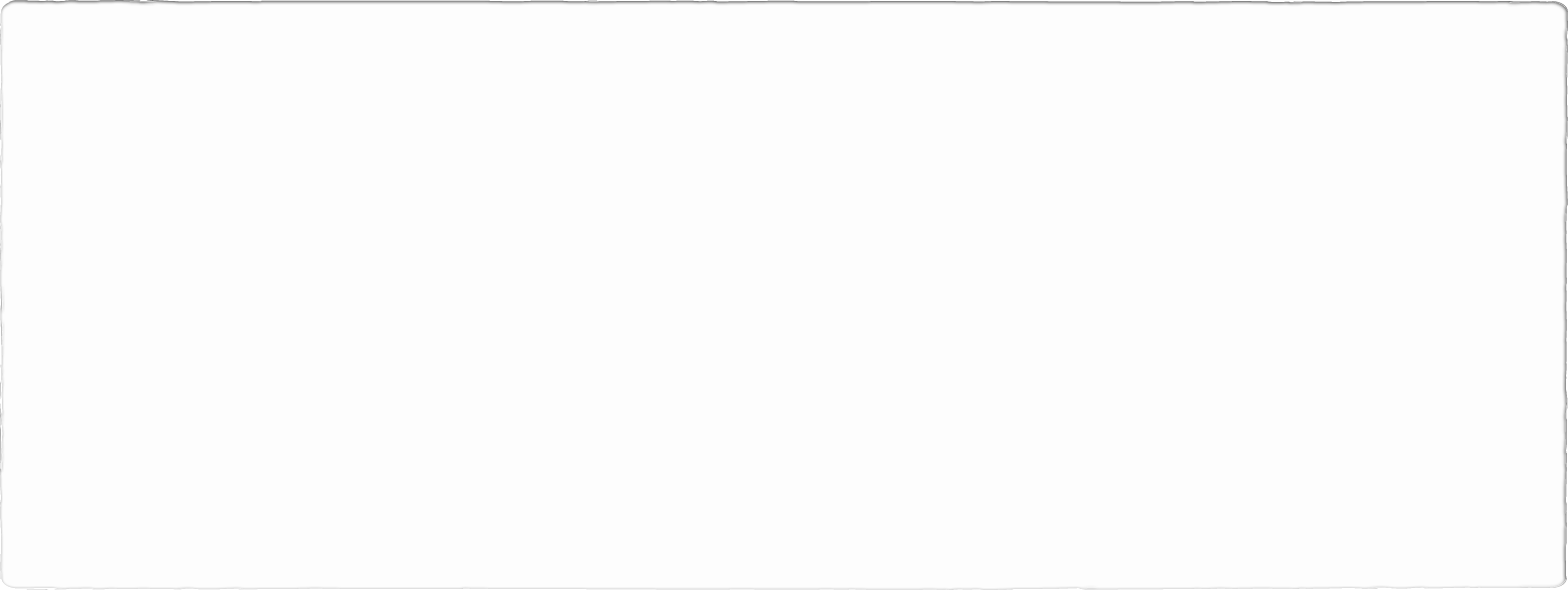 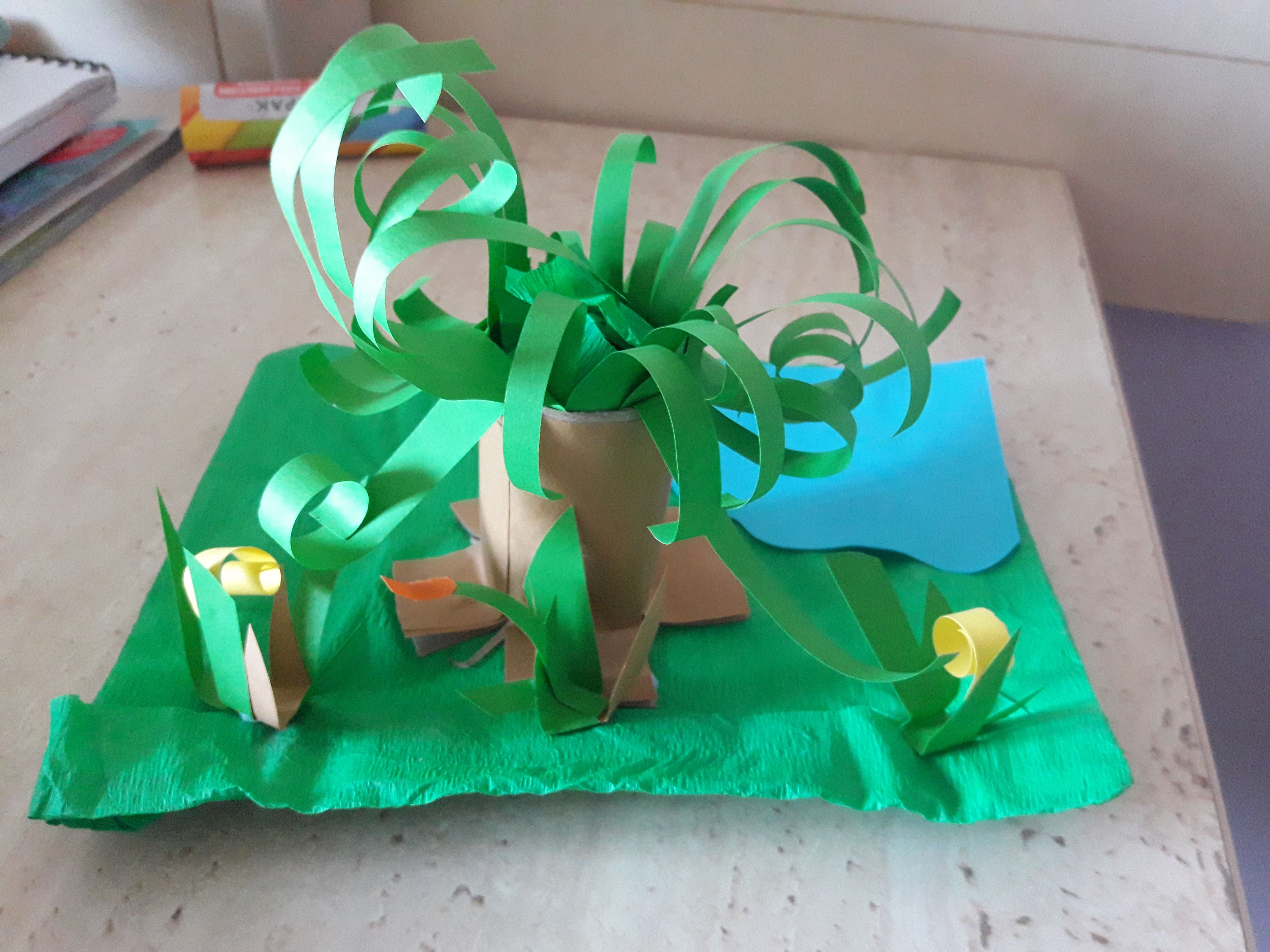 Dziękuję za uwagę